Navigating the National Archives
Brant Houston
University of Illinois
brant.houston@gmail.com
National archives in the news
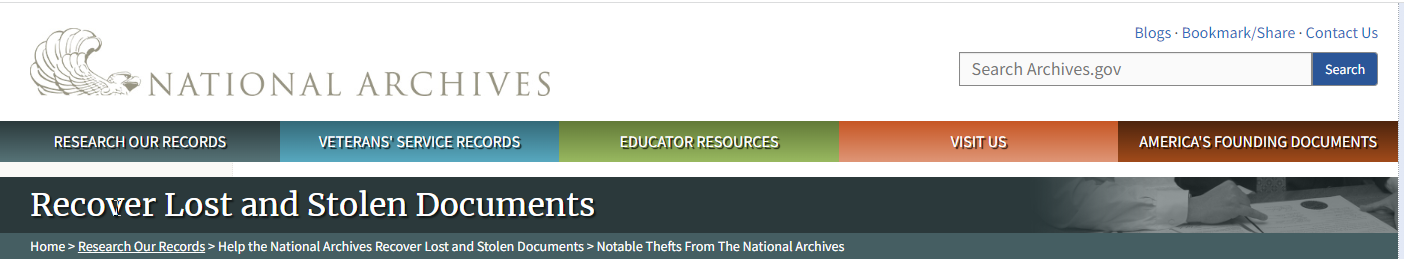 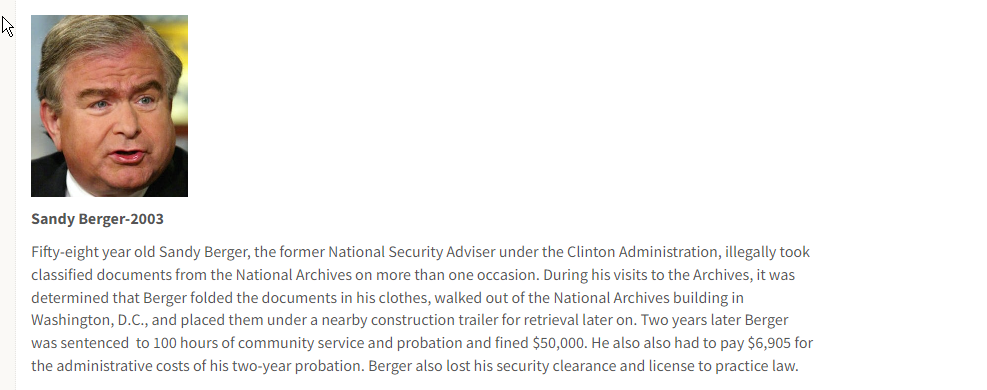 http://www.bbc.com/news/blogs-trending-42724320
Archives in the news
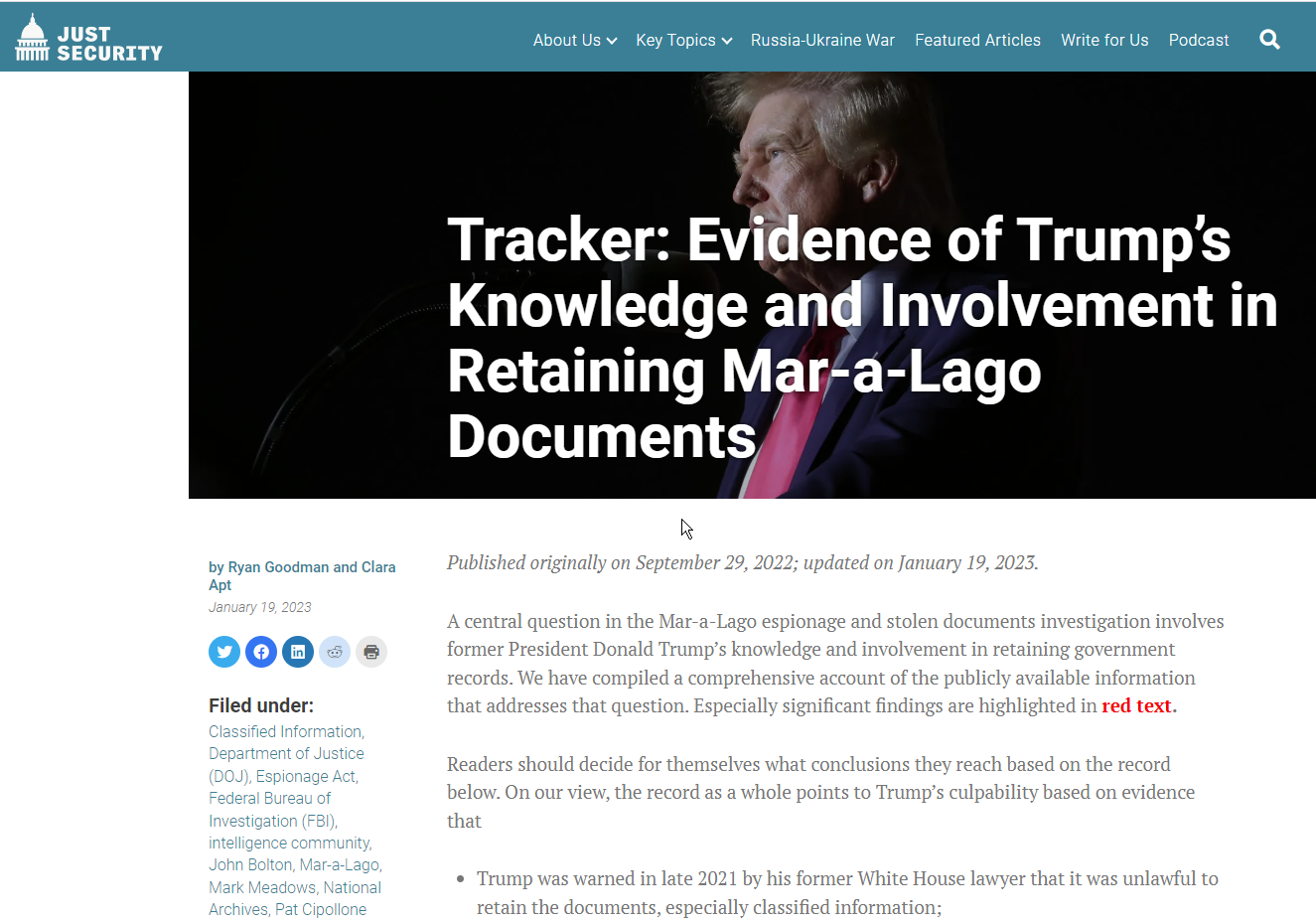 http://www.bbc.com/news/blogs-trending-42724320
Archives in the news
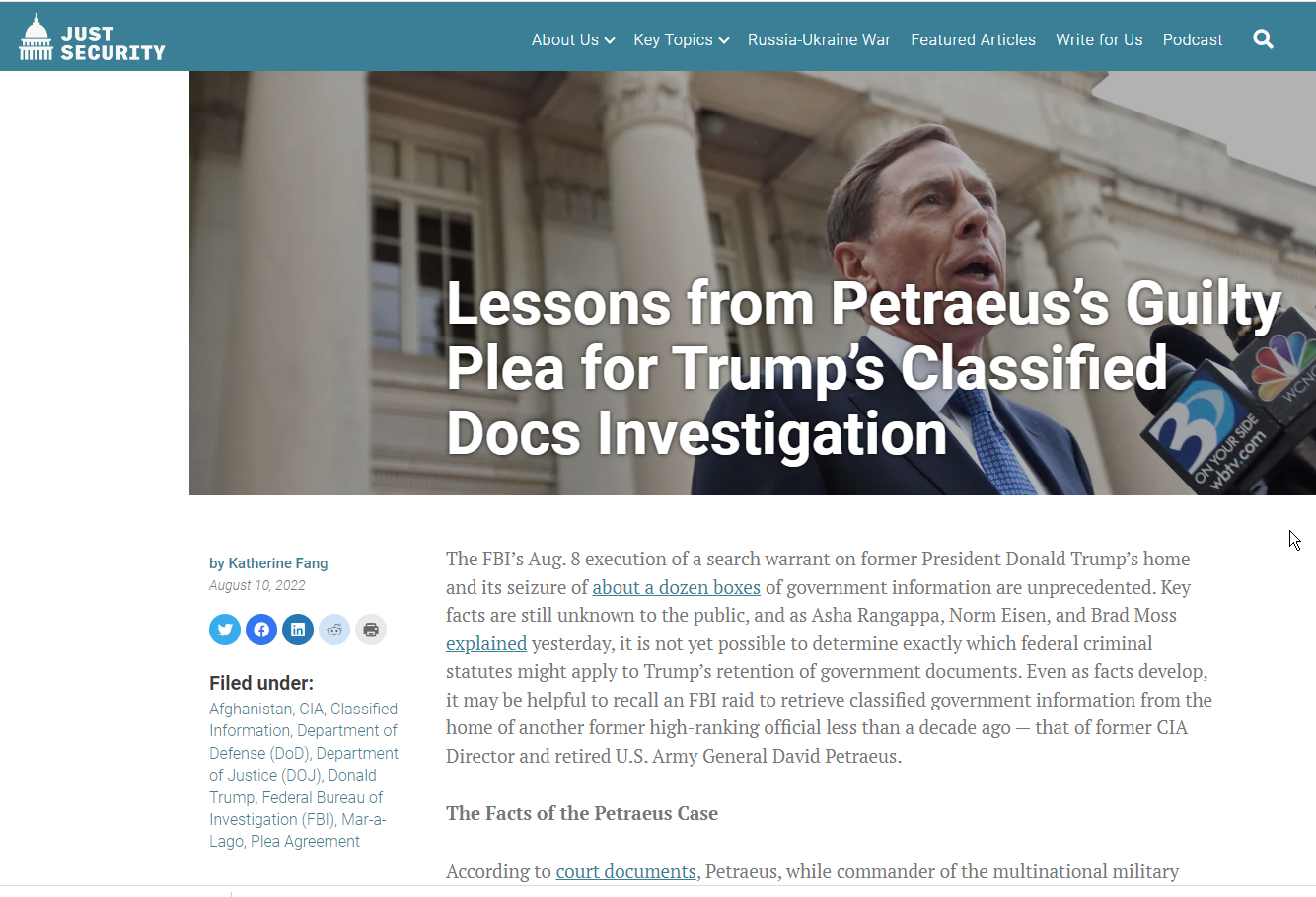 http://www.bbc.com/news/blogs-trending-42724320
Archives in the news
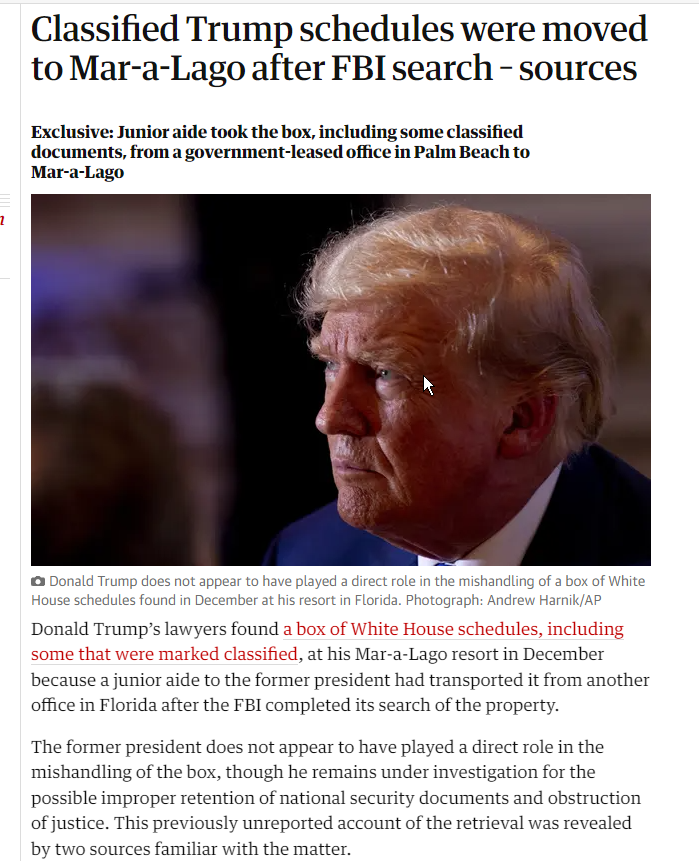 http://www.bbc.com/news/blogs-trending-42724320
Press releases
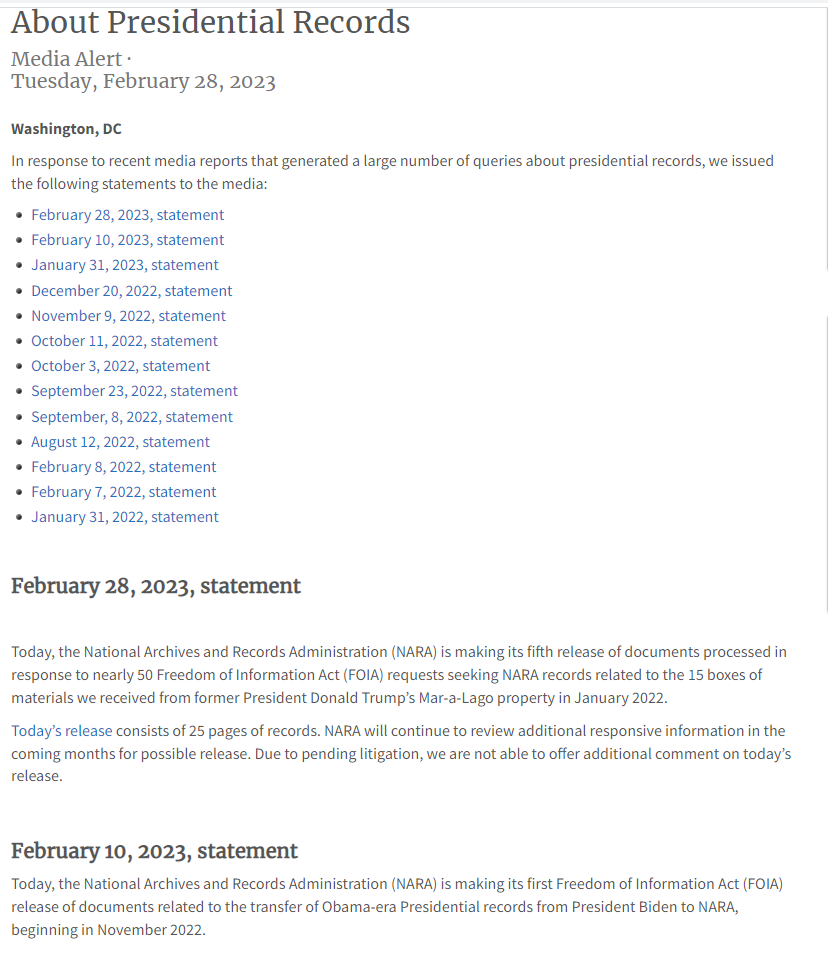 https://www.archives.gov/press/press-releases/2022/nr22-001
Archives in the news
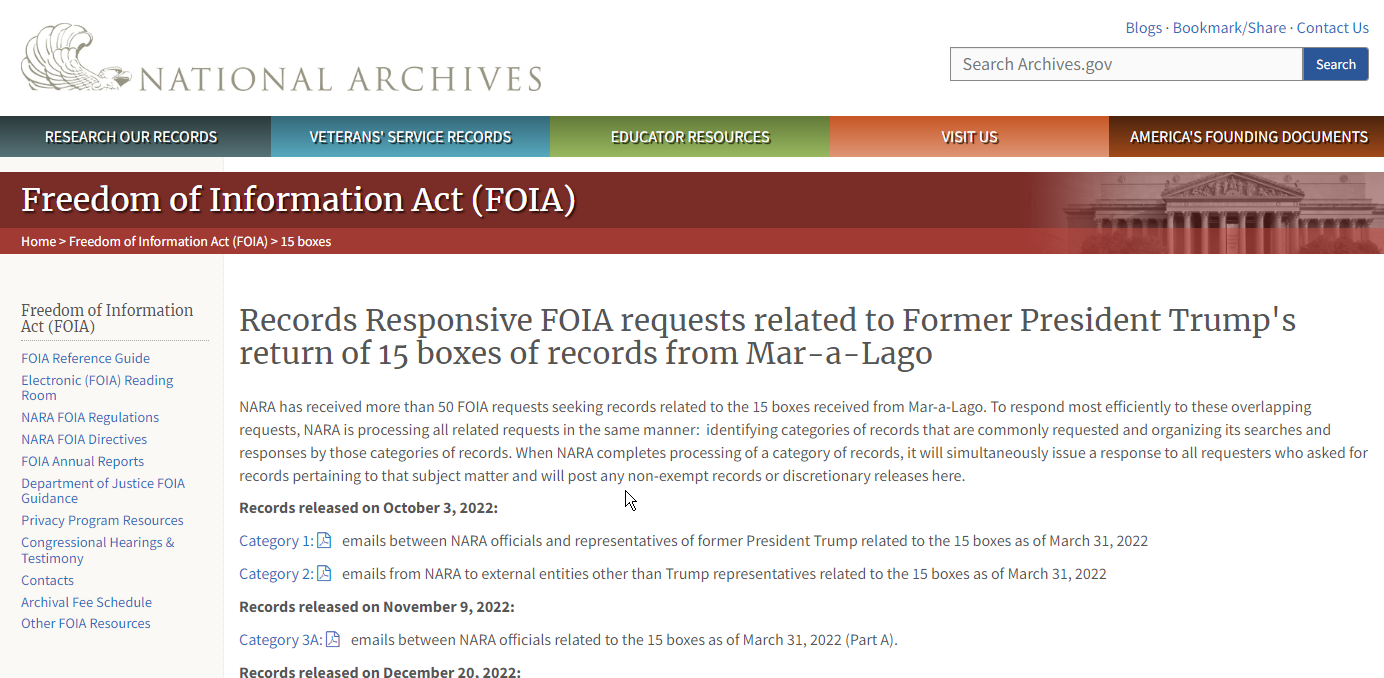 http://www.bbc.com/news/blogs-trending-42724320
Archives in the news
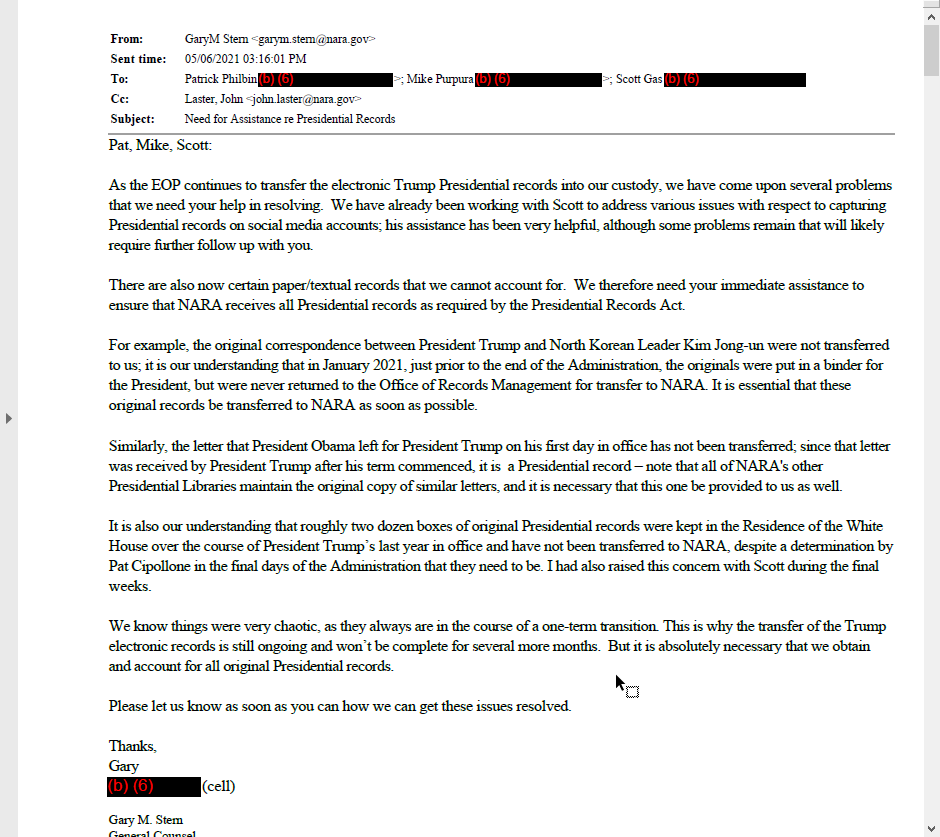 http://www.bbc.com/news/blogs-trending-42724320
Archives in the news
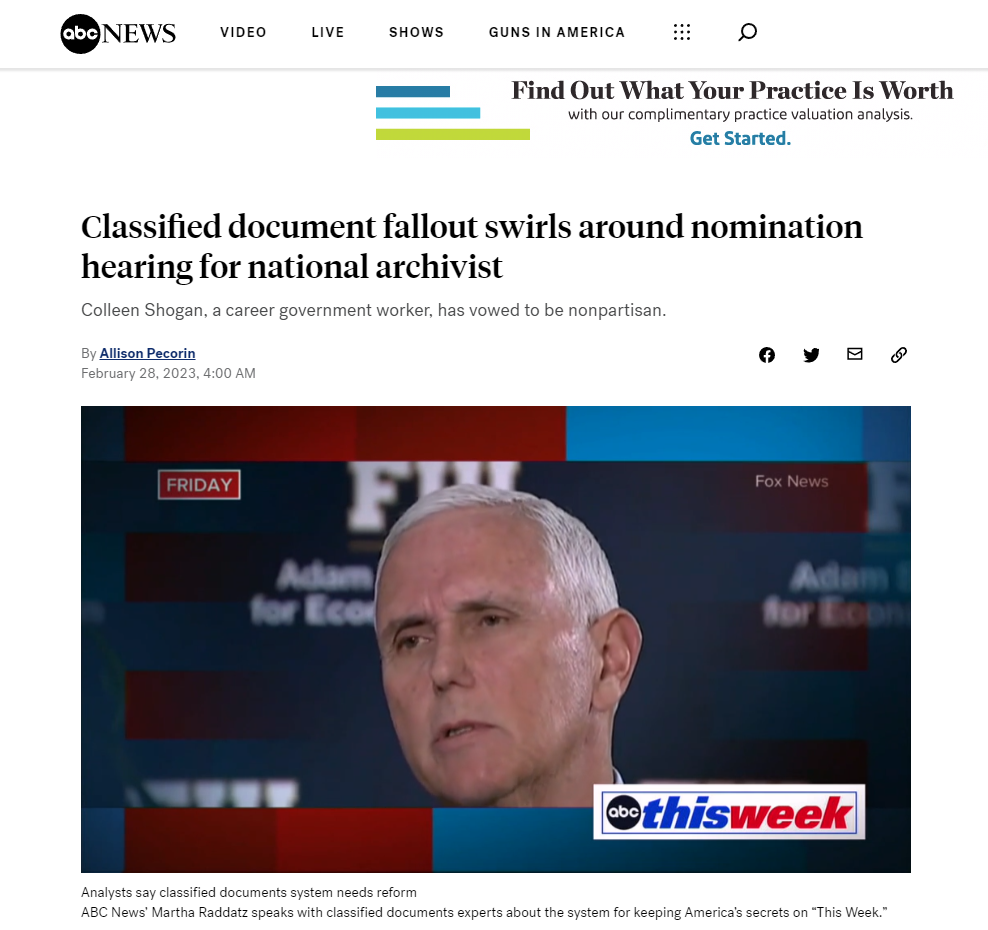 http://www.bbc.com/news/blogs-trending-42724320
The broader issue of classfication
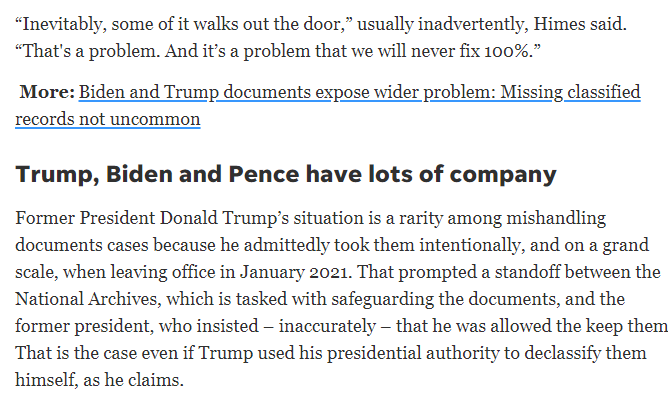 http://www.bbc.com/news/blogs-trending-42724320
A Vast Network
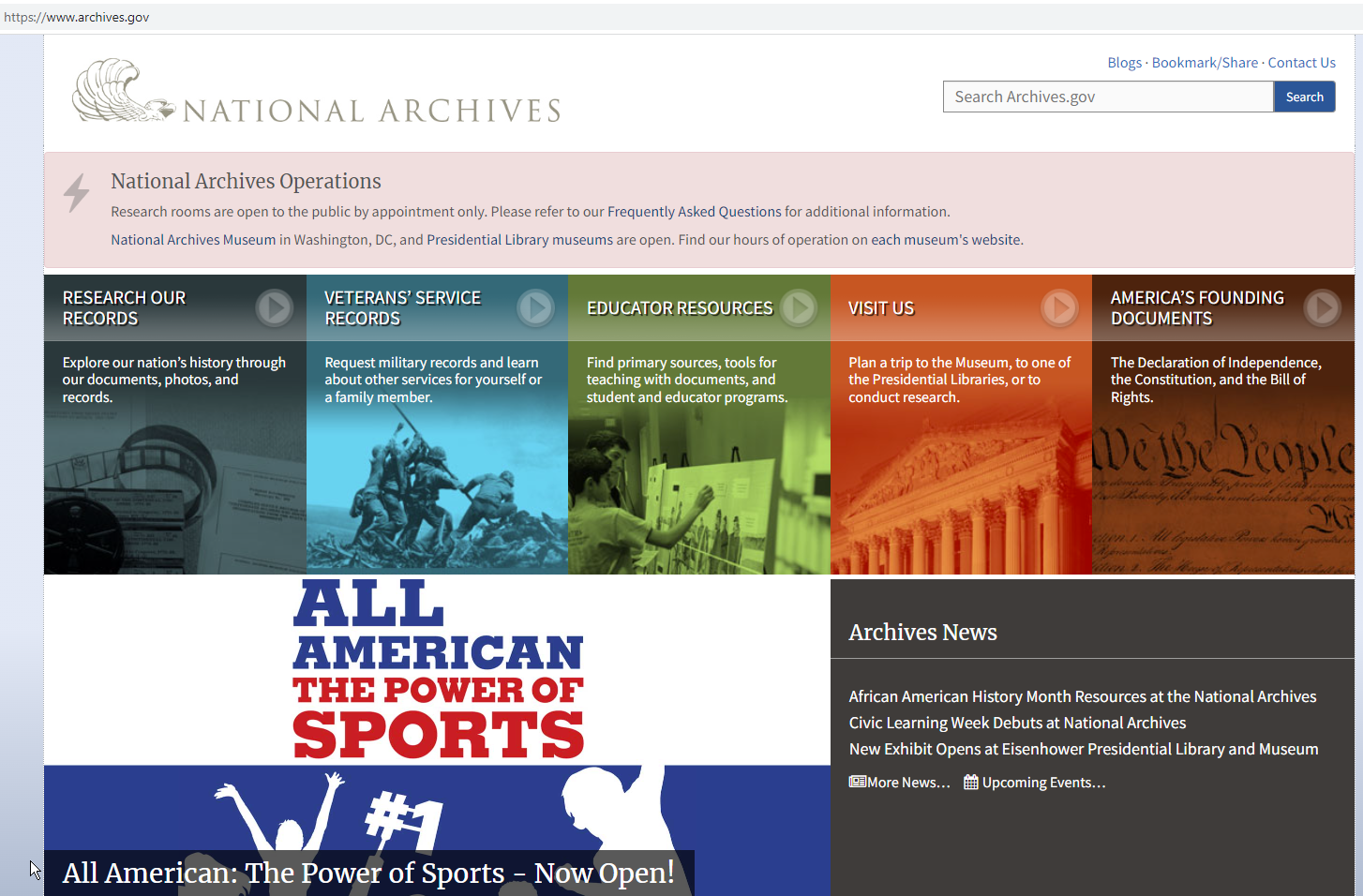 http://www.bbc.com/news/blogs-trending-42724320
A Vast Network
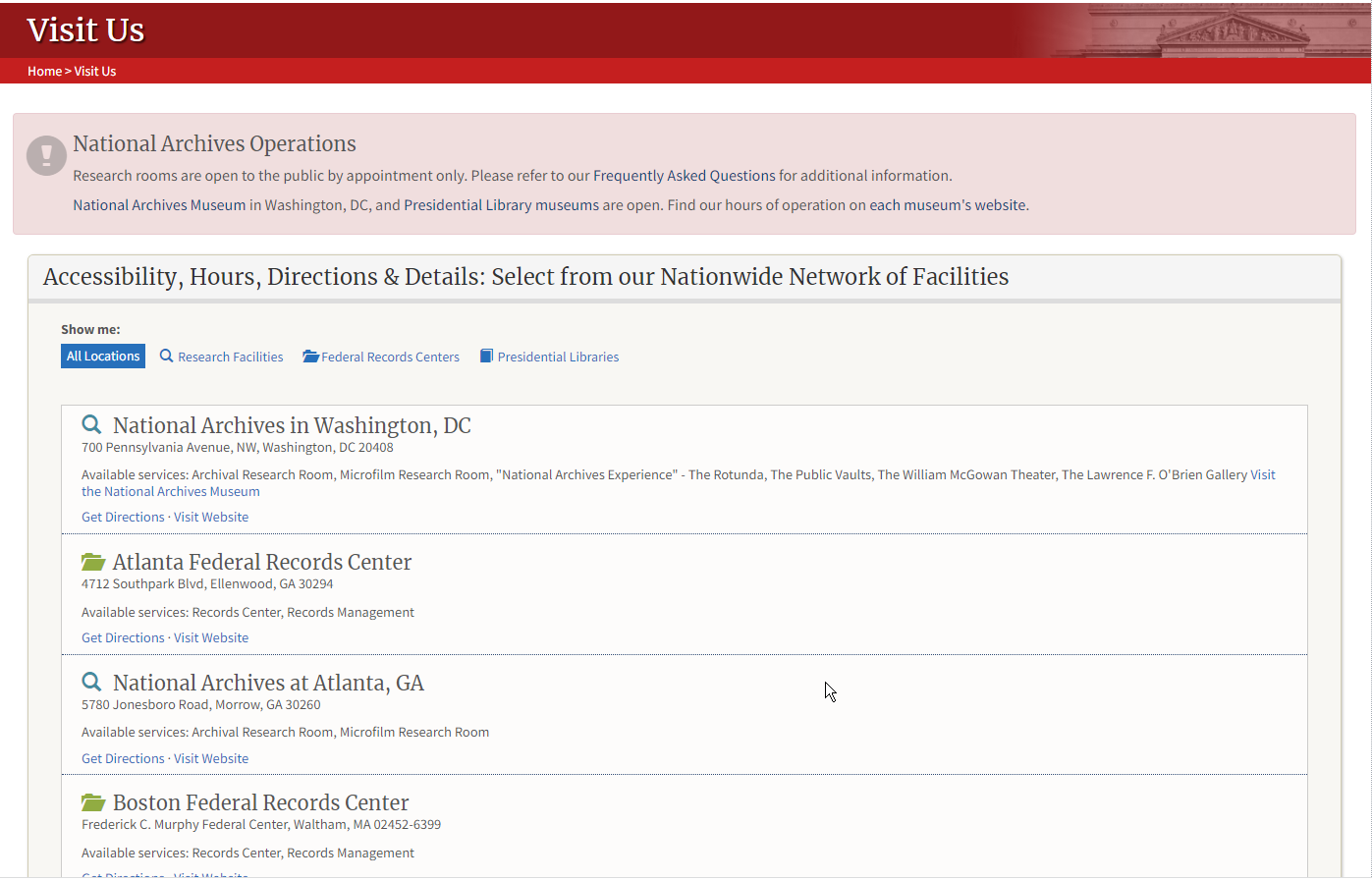 http://www.bbc.com/news/blogs-trending-42724320
A Vast Network
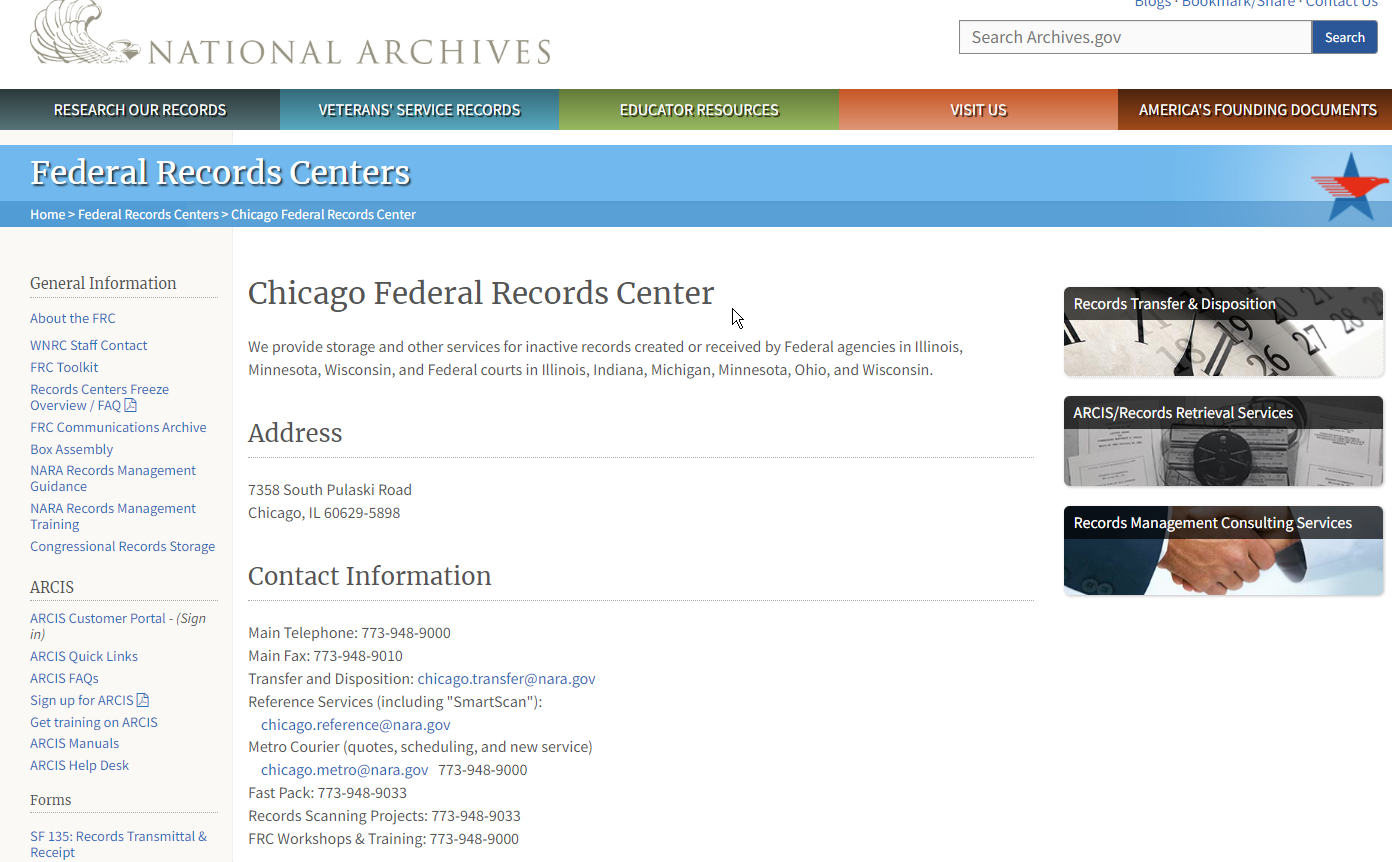 http://www.bbc.com/news/blogs-trending-42724320
A Vast Network
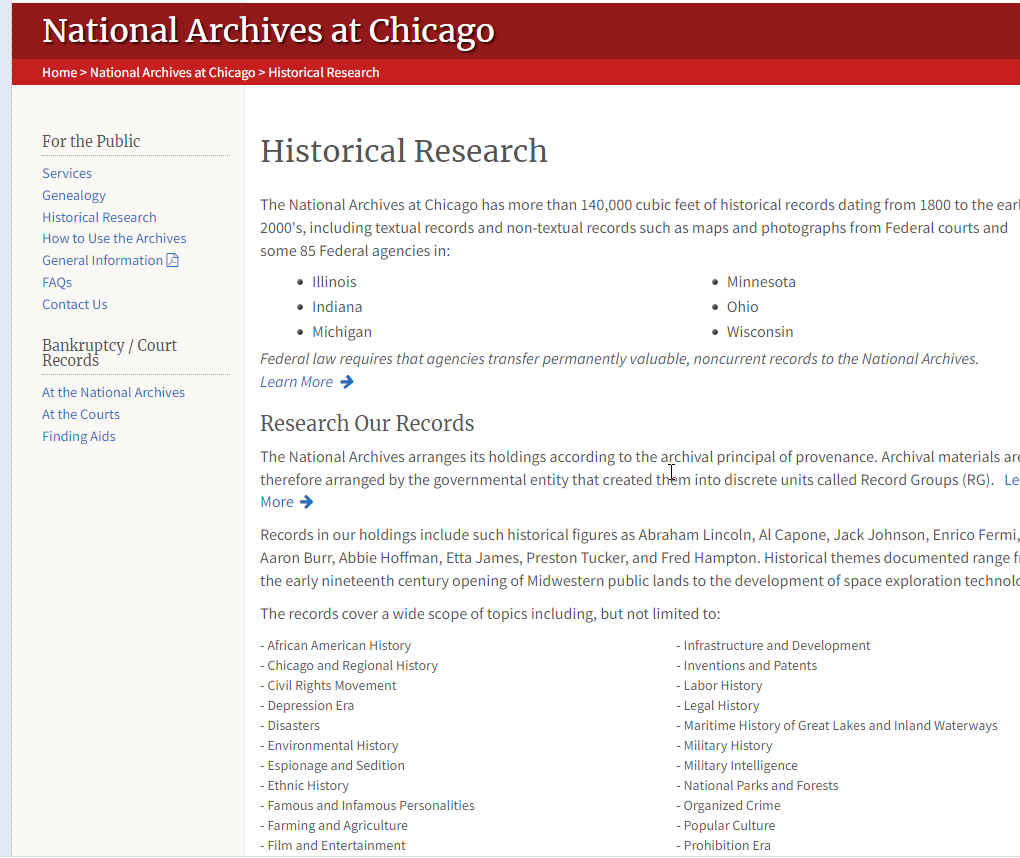 http://www.bbc.com/news/blogs-trending-42724320
HIGH VALUE Criteria
What high value criteria does it meet?
Access to the government's permanent records:
can be used to increase agency accountability and responsiveness
improves public knowledge of the agency and its operations
furthers the core mission of the agency
creates economic opportunity
responds to need and demand as identified through public consultation
http://www.bbc.com/news/blogs-trending-42724320
Overview
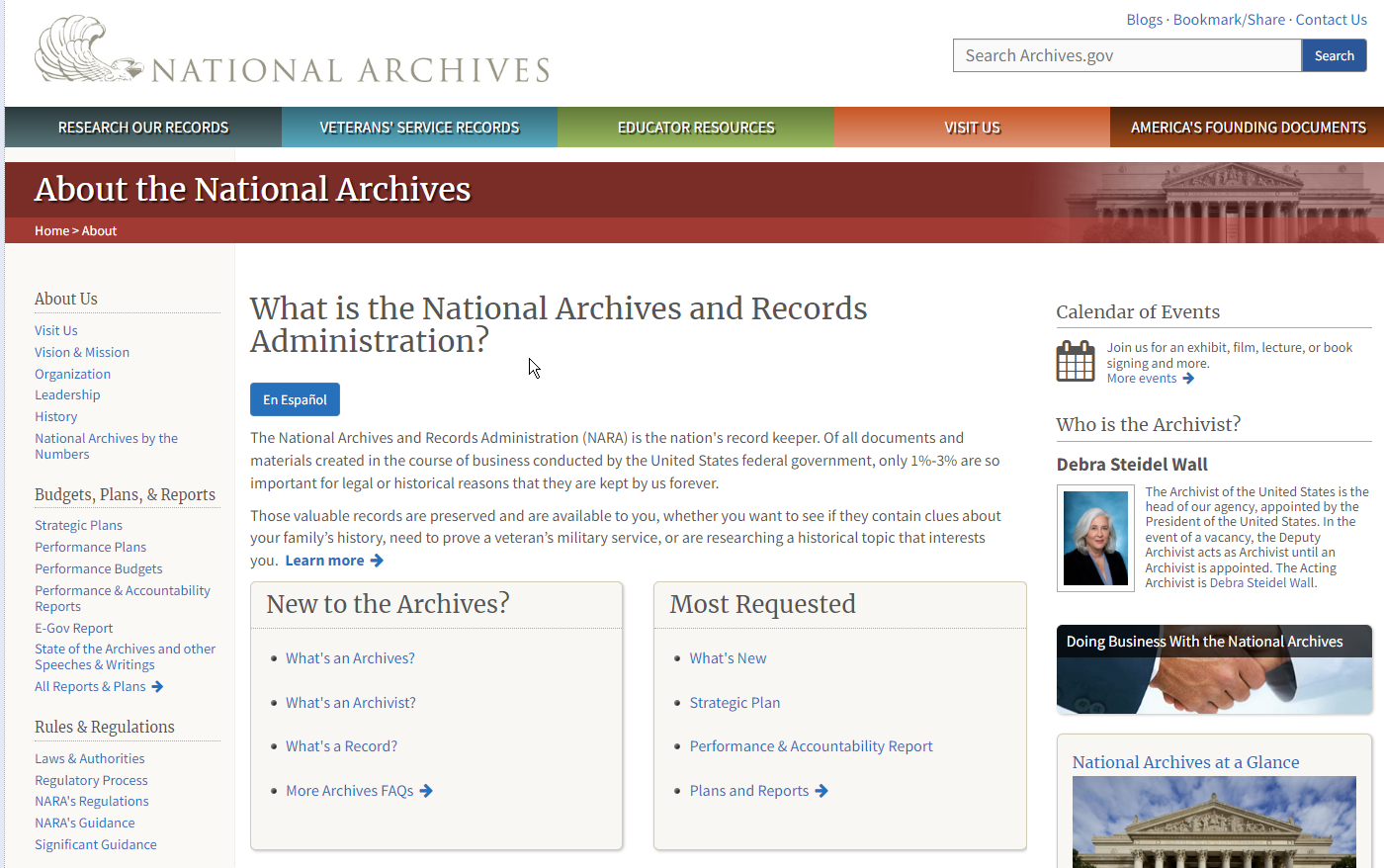 http://www.bbc.com/news/blogs-trending-42724320
Overview
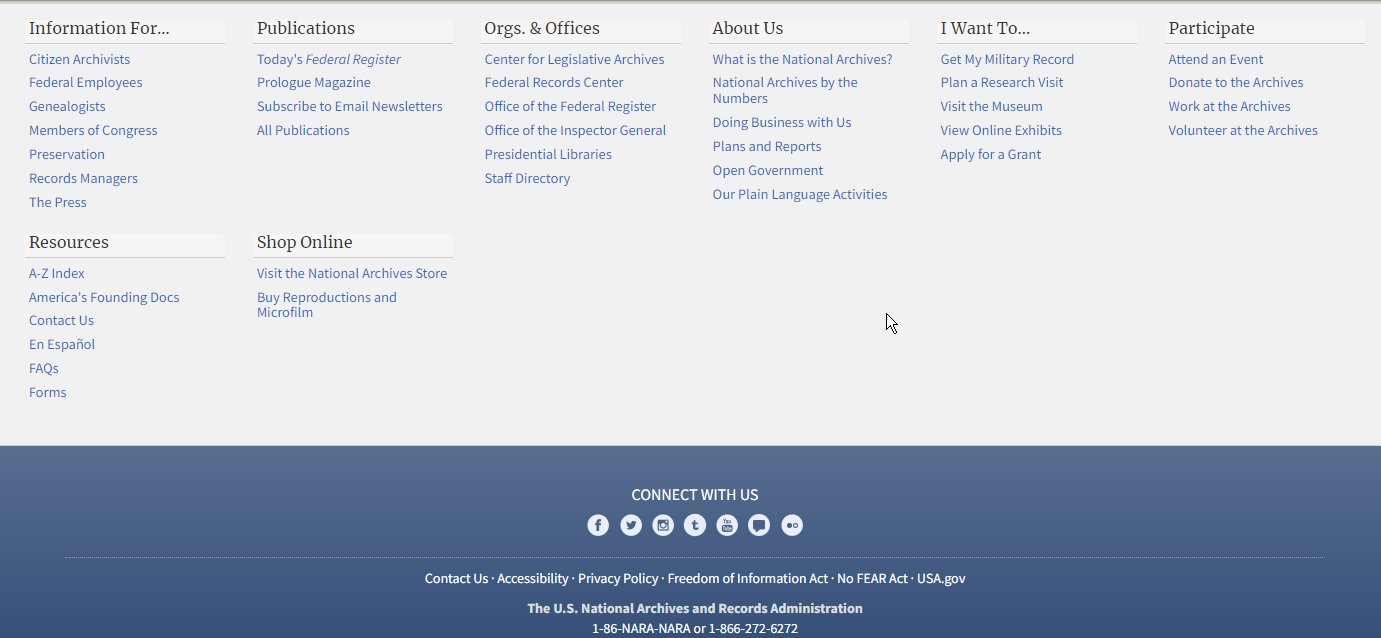 http://www.bbc.com/news/blogs-trending-42724320
By the numbers
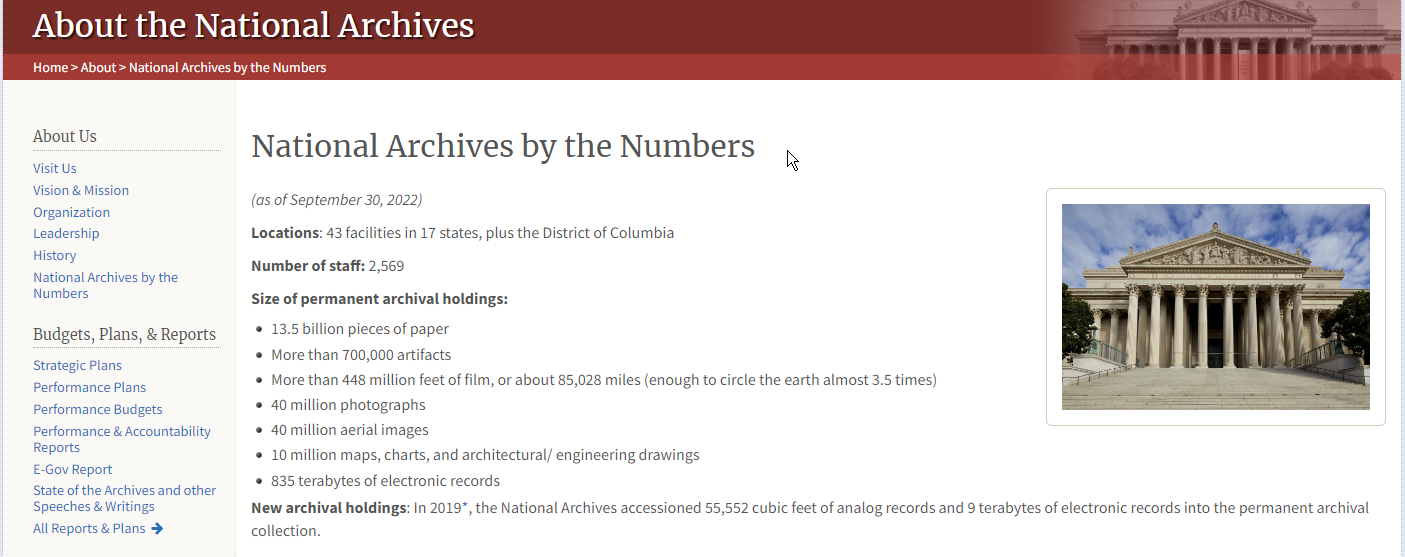 http://www.bbc.com/news/blogs-trending-42724320
By the numbers
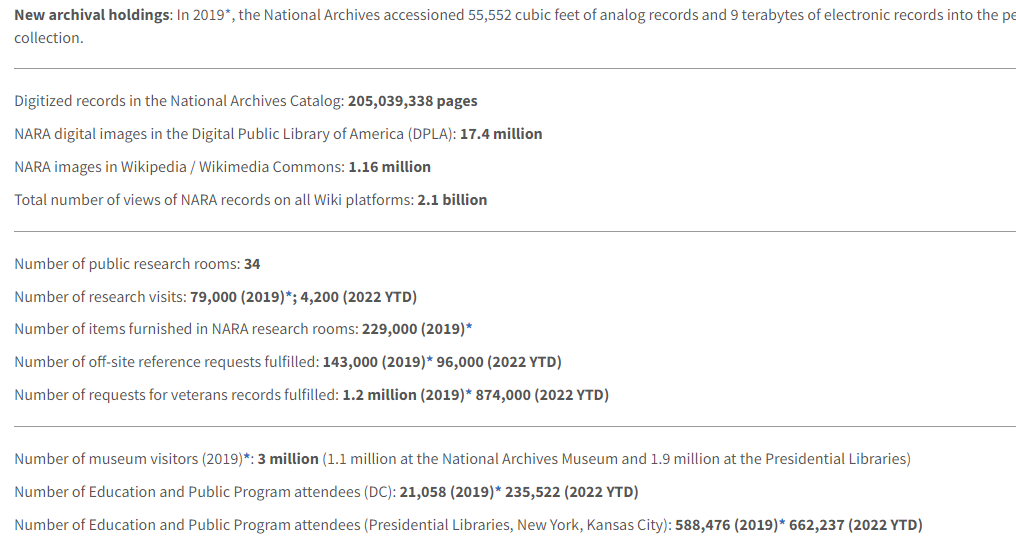 http://www.bbc.com/news/blogs-trending-42724320
By the numbers
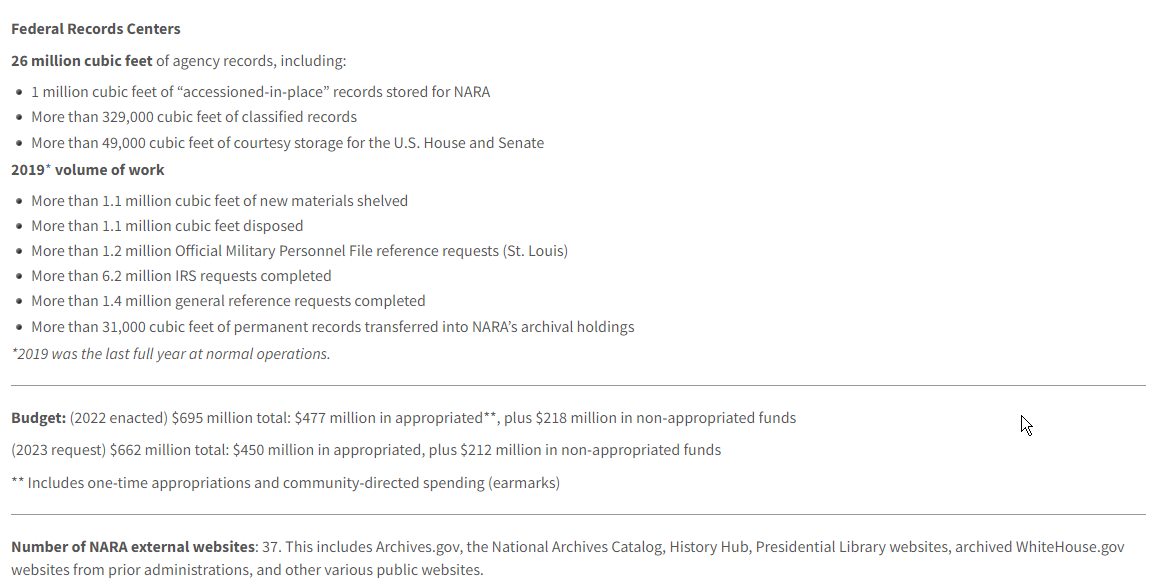 http://www.bbc.com/news/blogs-trending-42724320
History
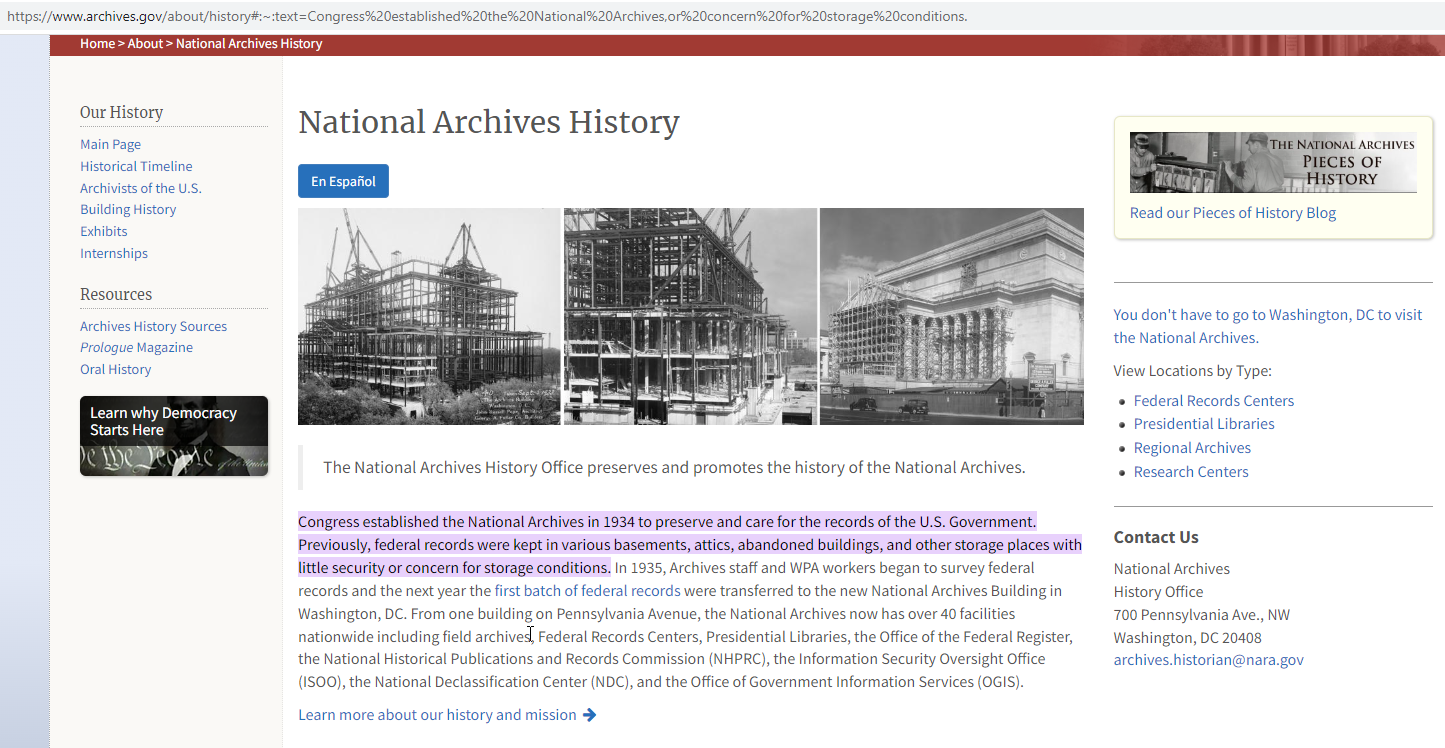 http://www.bbc.com/news/blogs-trending-42724320
History
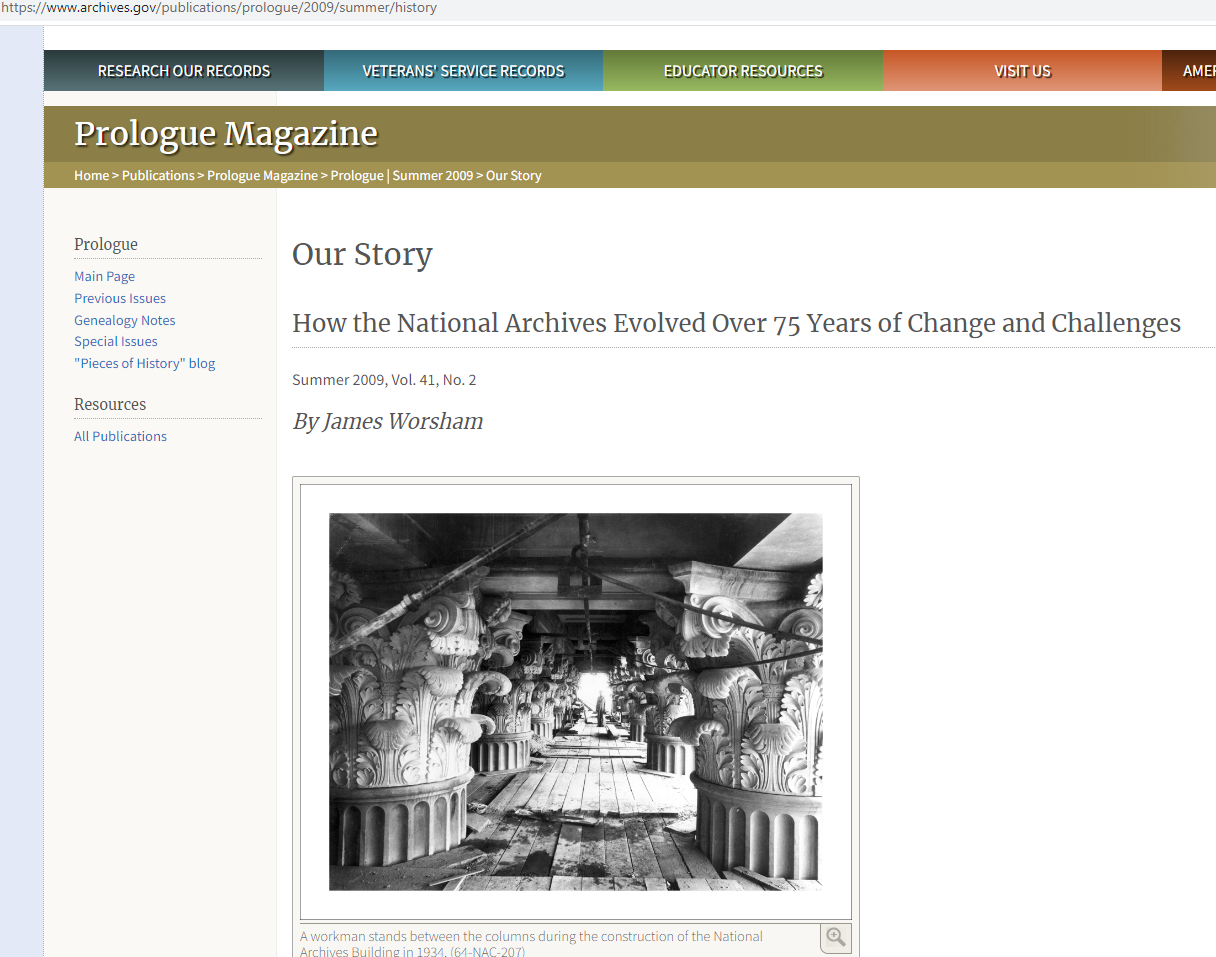 http://www.bbc.com/news/blogs-trending-42724320
More History
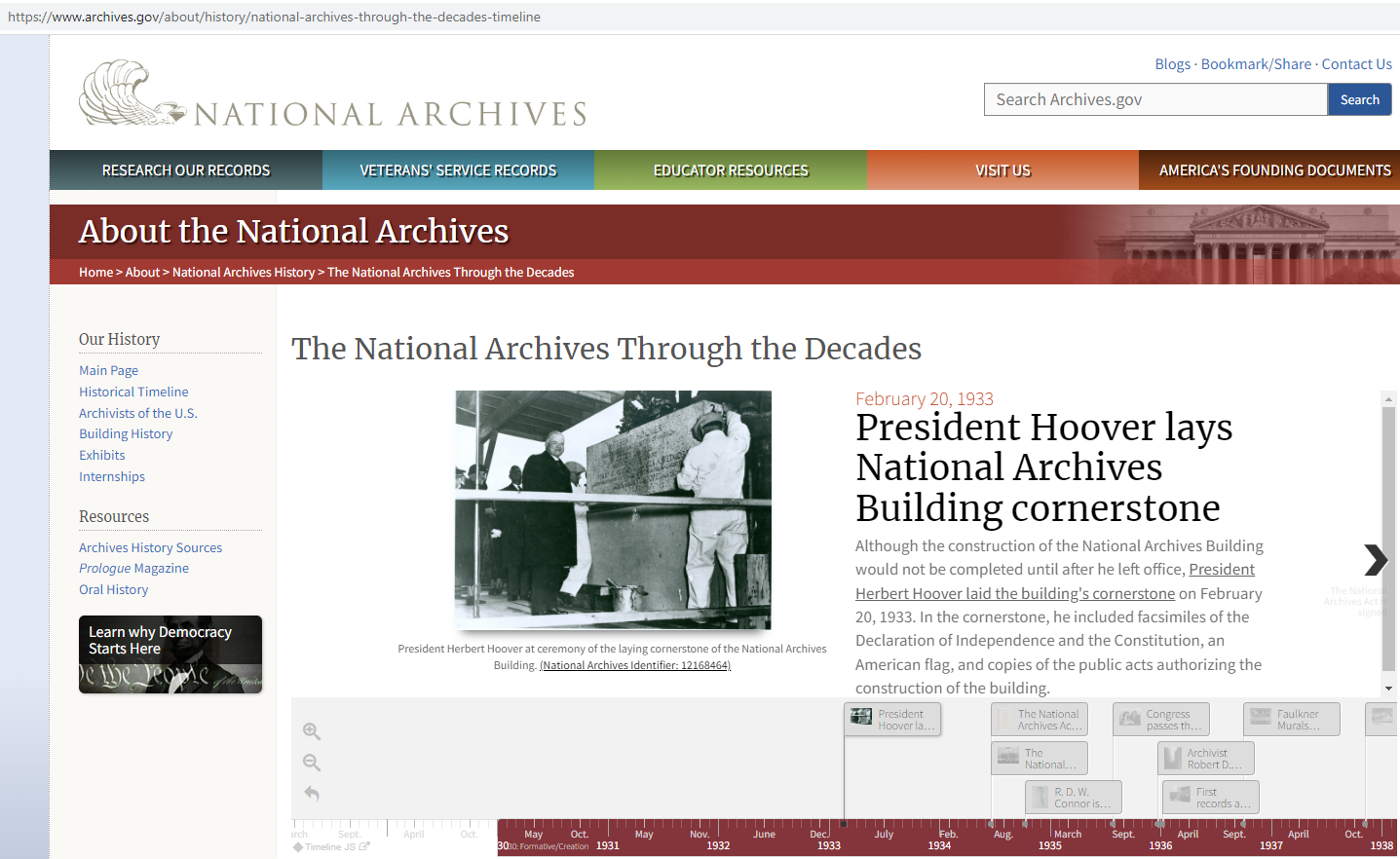 http://www.bbc.com/news/blogs-trending-42724320
Key Figure
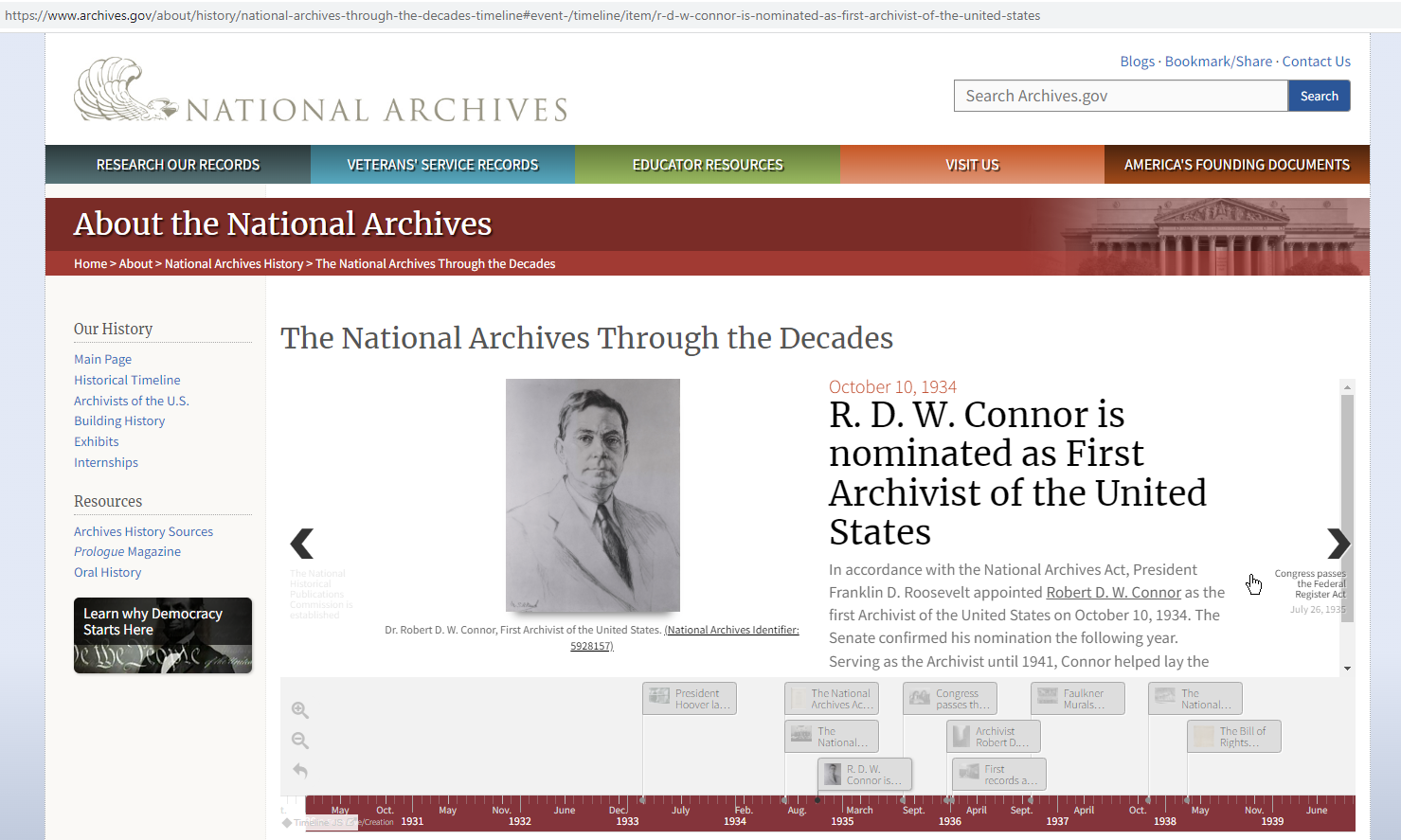 http://www.bbc.com/news/blogs-trending-42724320
Presidents’ Materials
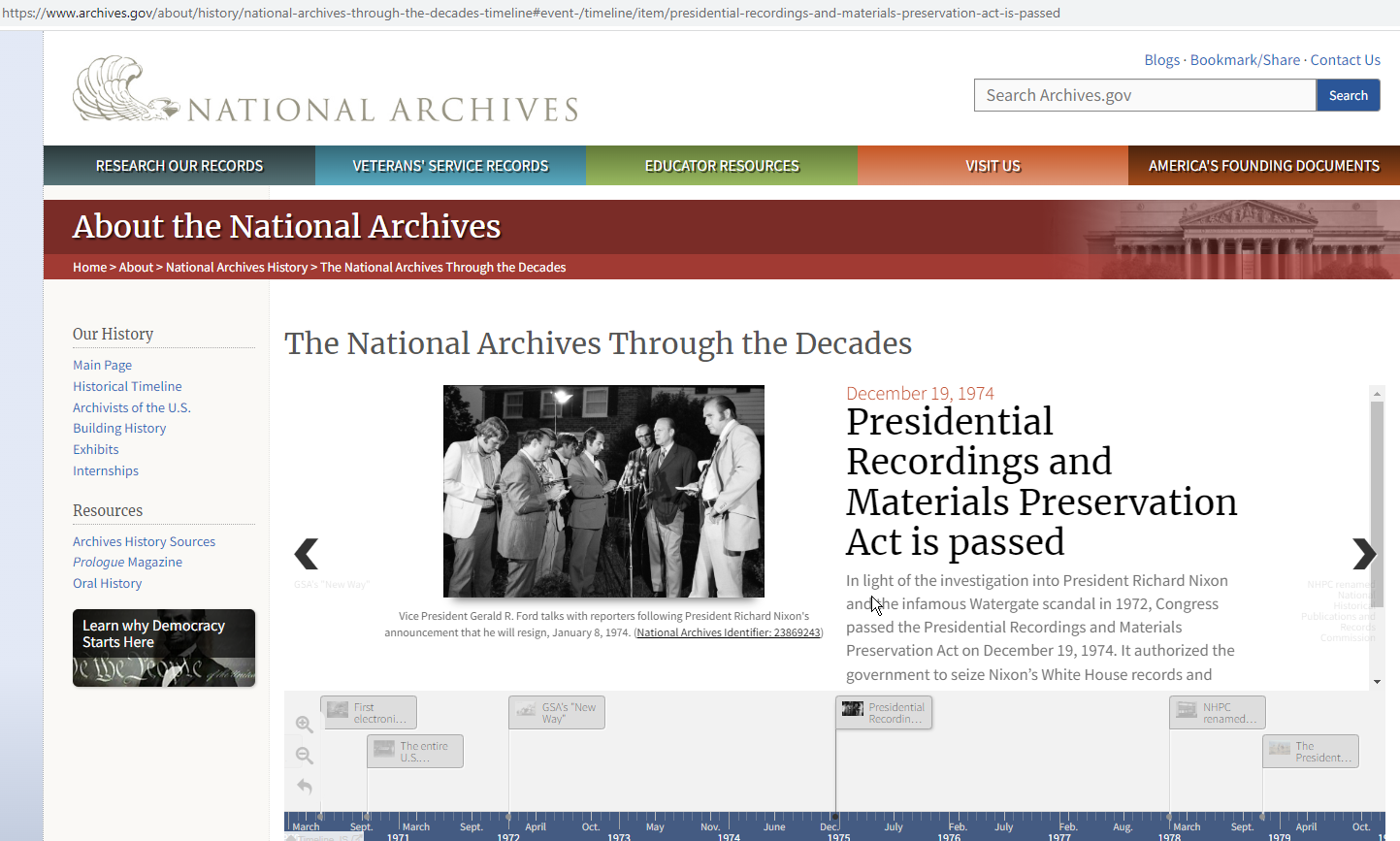 http://www.bbc.com/news/blogs-trending-42724320
Presidential Act
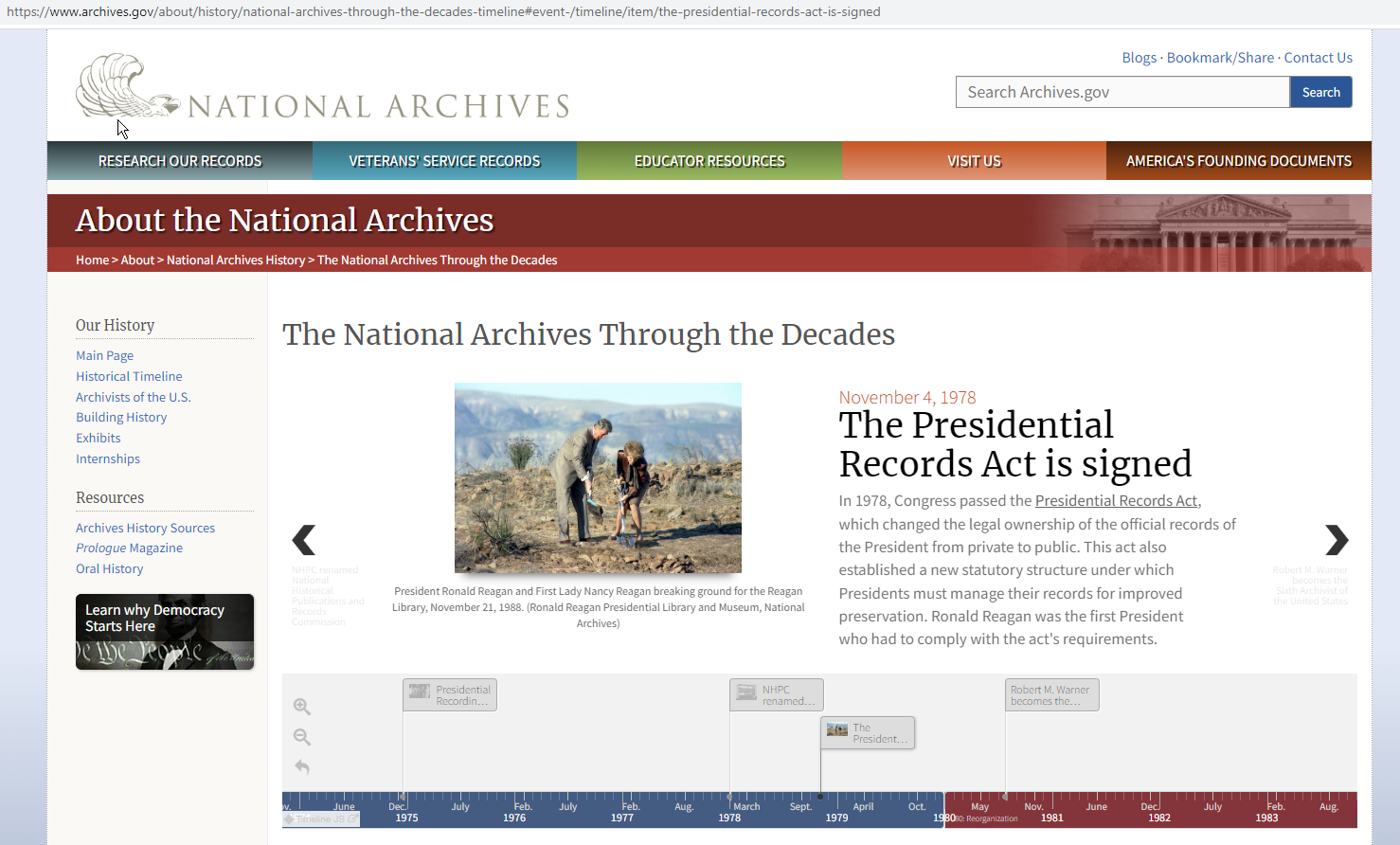 http://www.bbc.com/news/blogs-trending-42724320
Electronic Records
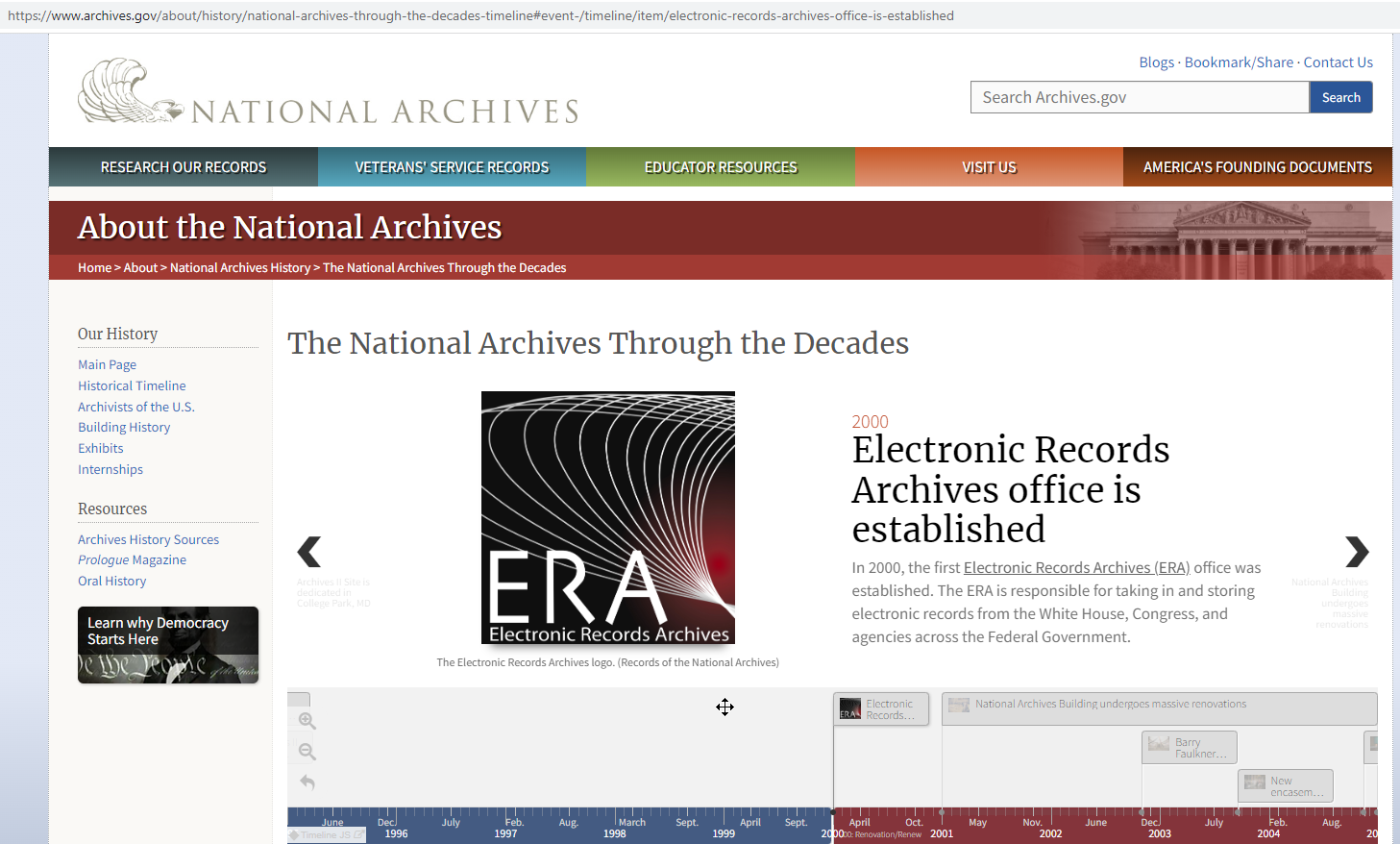 http://www.bbc.com/news/blogs-trending-42724320
Research Tools
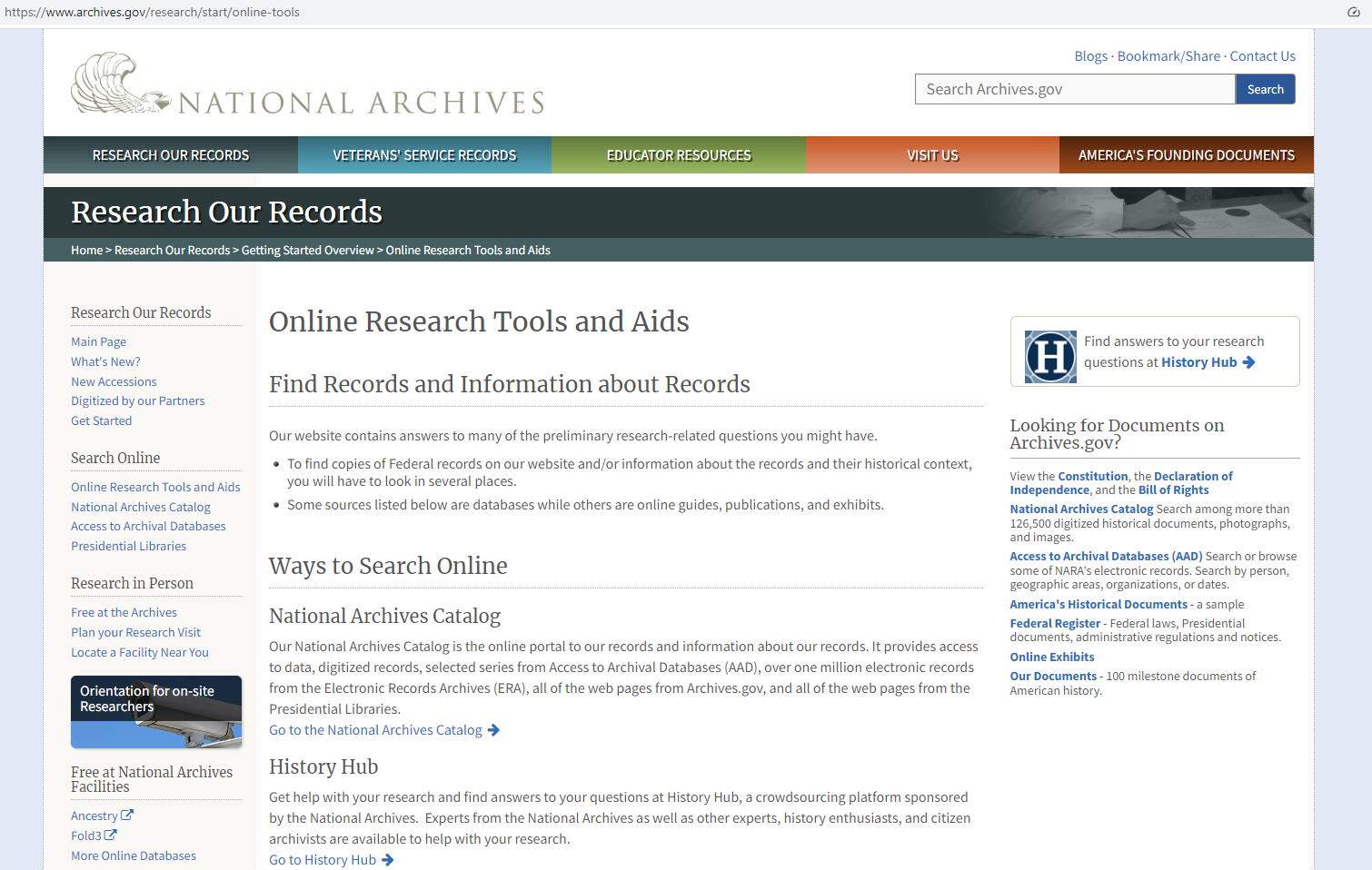 http://www.bbc.com/news/blogs-trending-42724320
Research tools
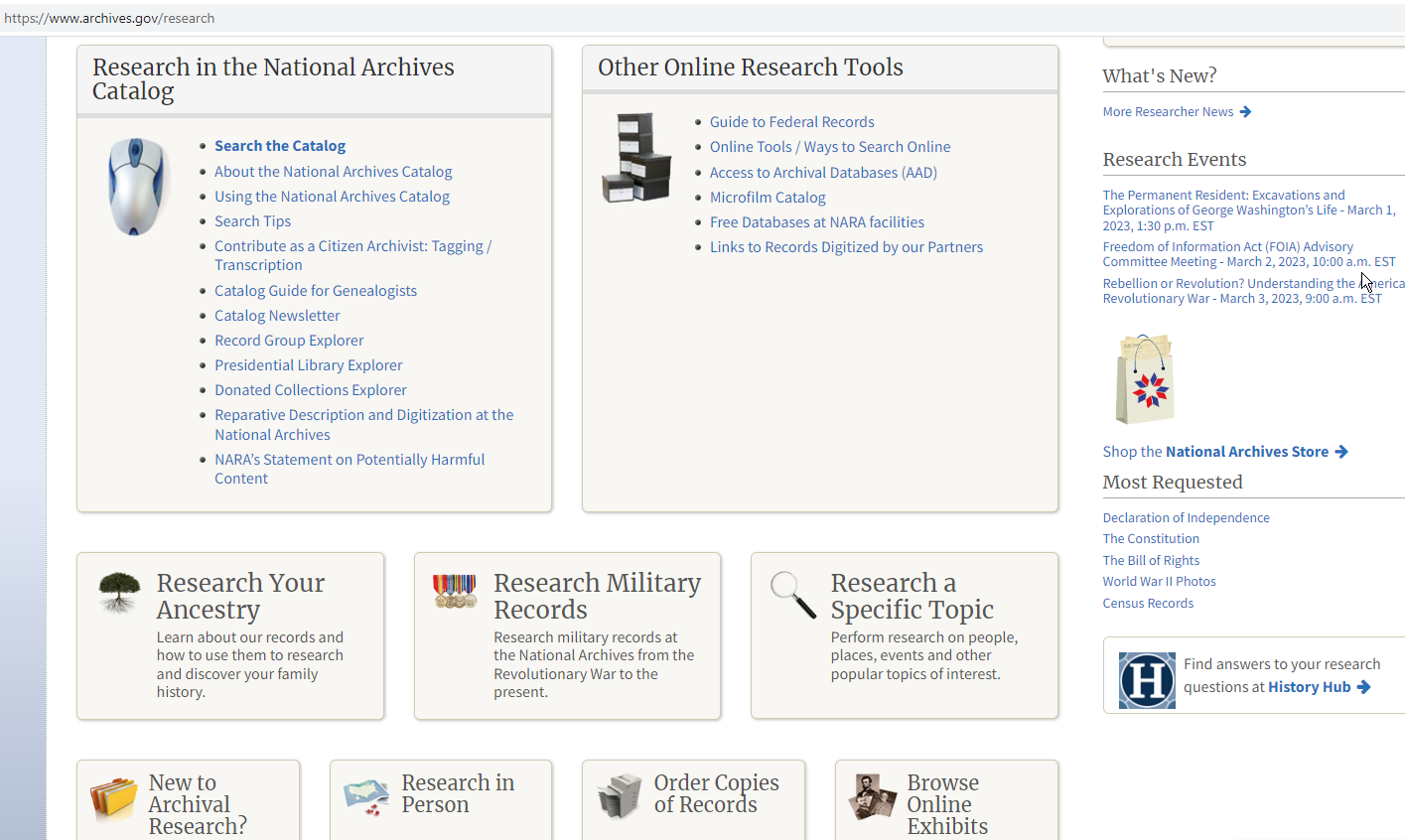 http://www.bbc.com/news/blogs-trending-42724320
Research tools
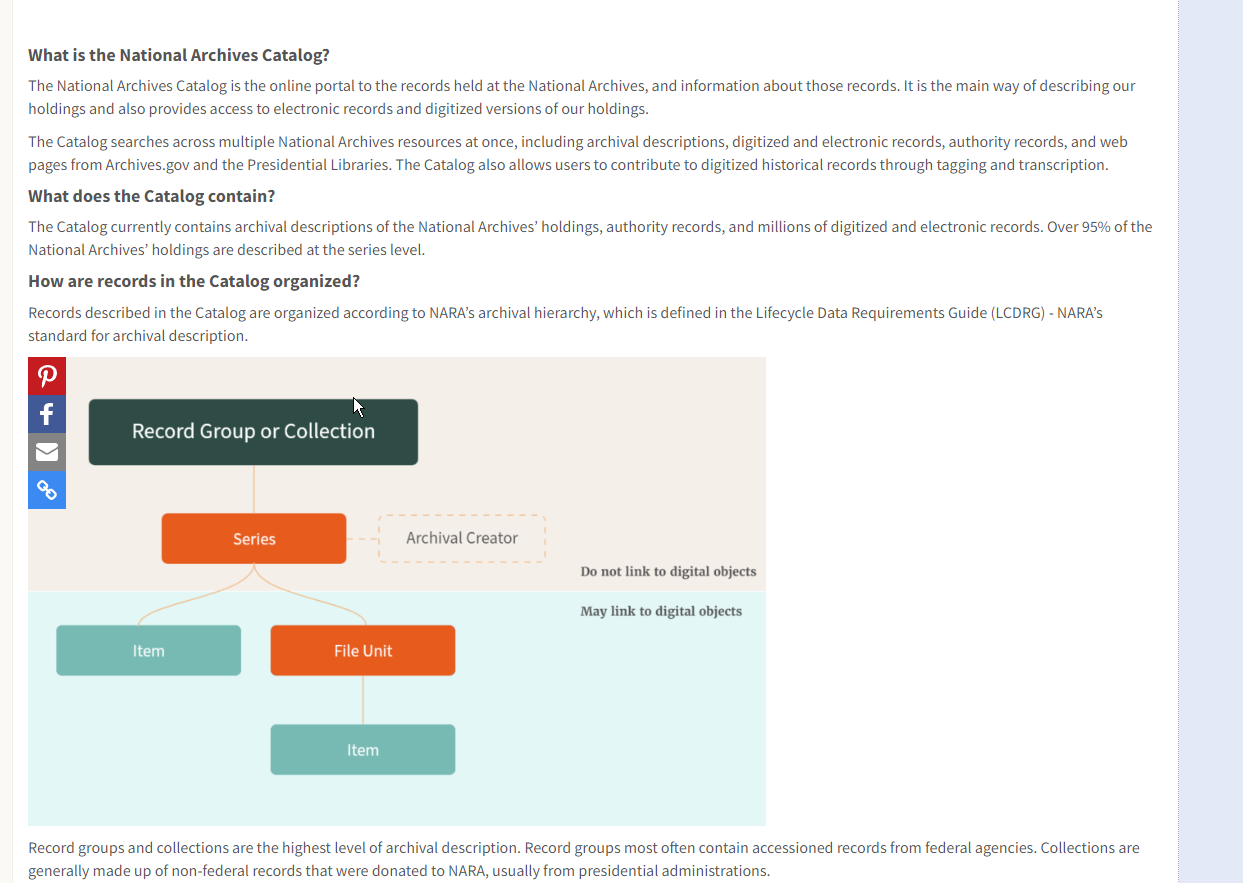 http://www.bbc.com/news/blogs-trending-42724320
Starting points
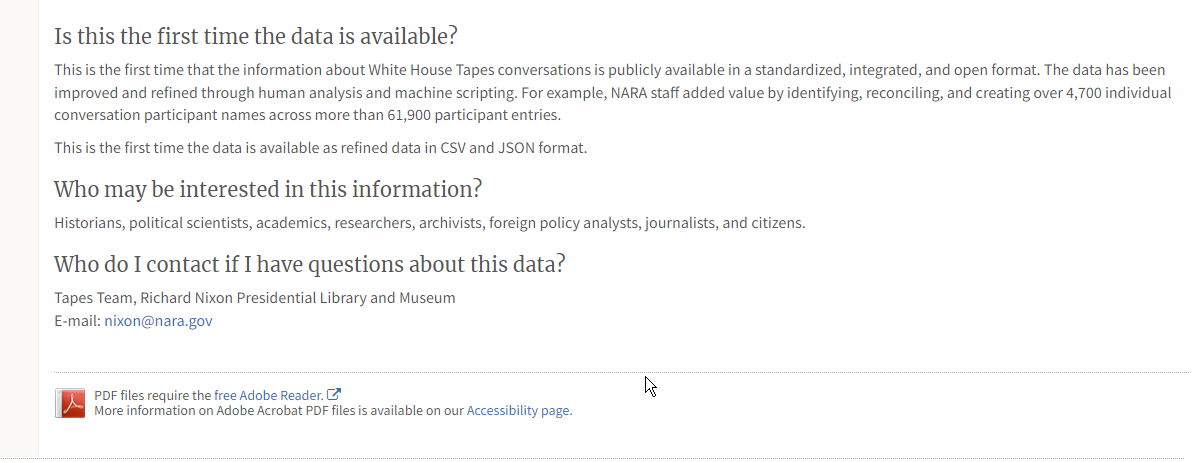 http://www.bbc.com/news/blogs-trending-42724320
Highlighted material
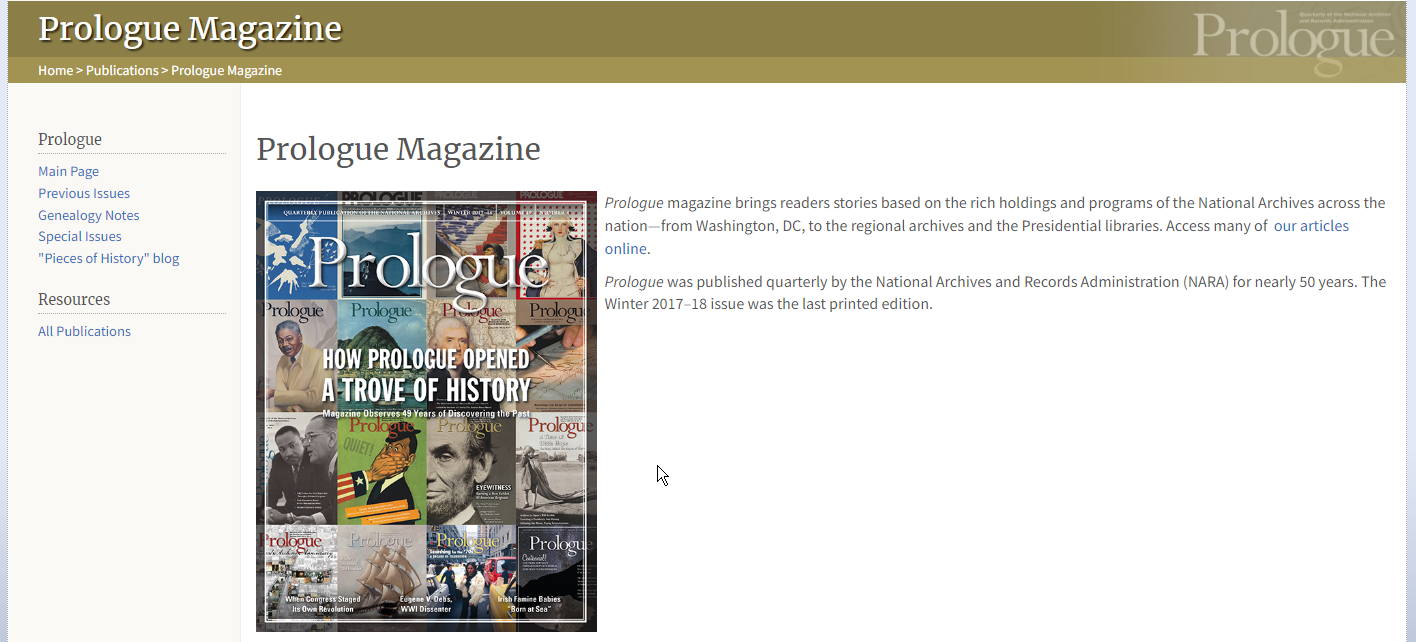 http://www.bbc.com/news/blogs-trending-42724320
Nixon sample
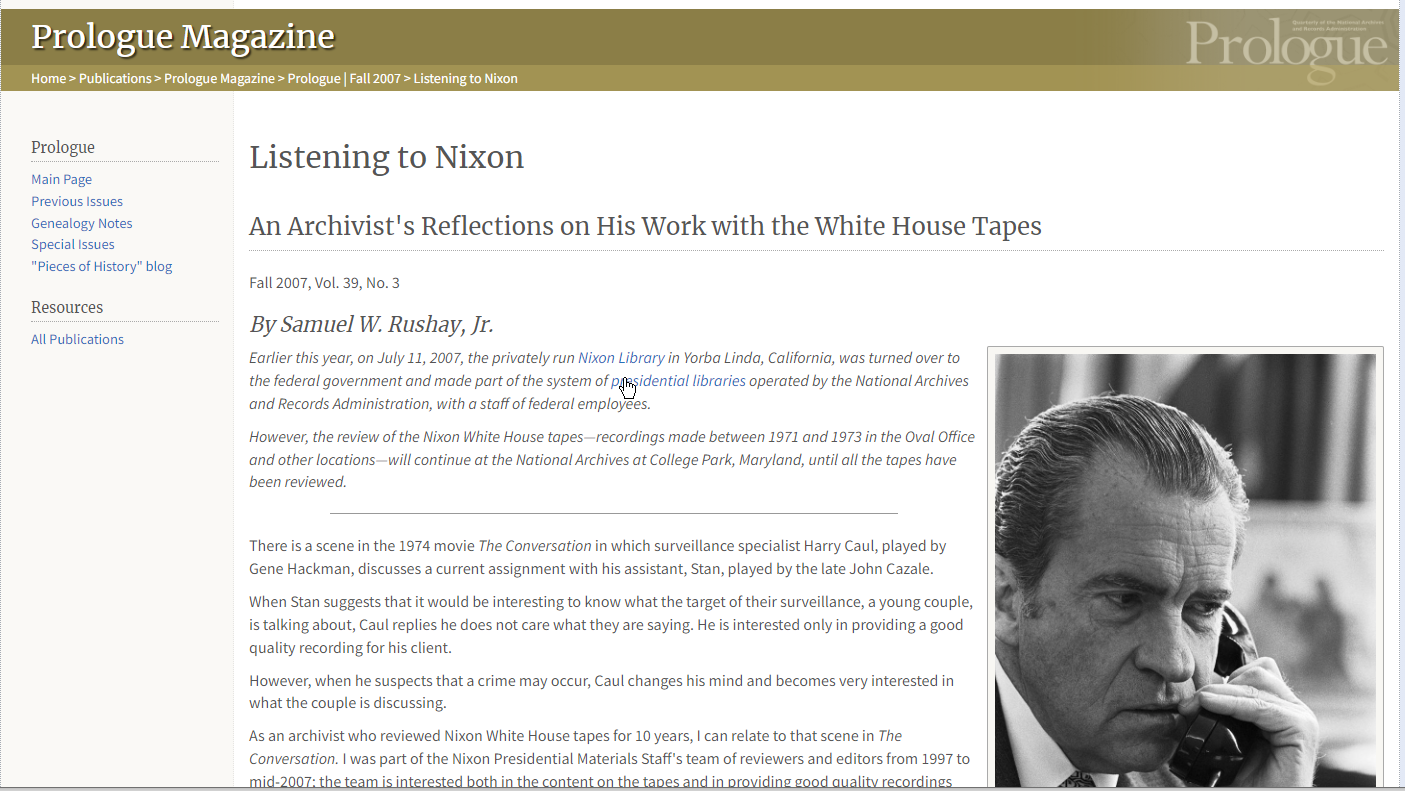 http://www.bbc.com/news/blogs-trending-42724320
Use of Network of Archives
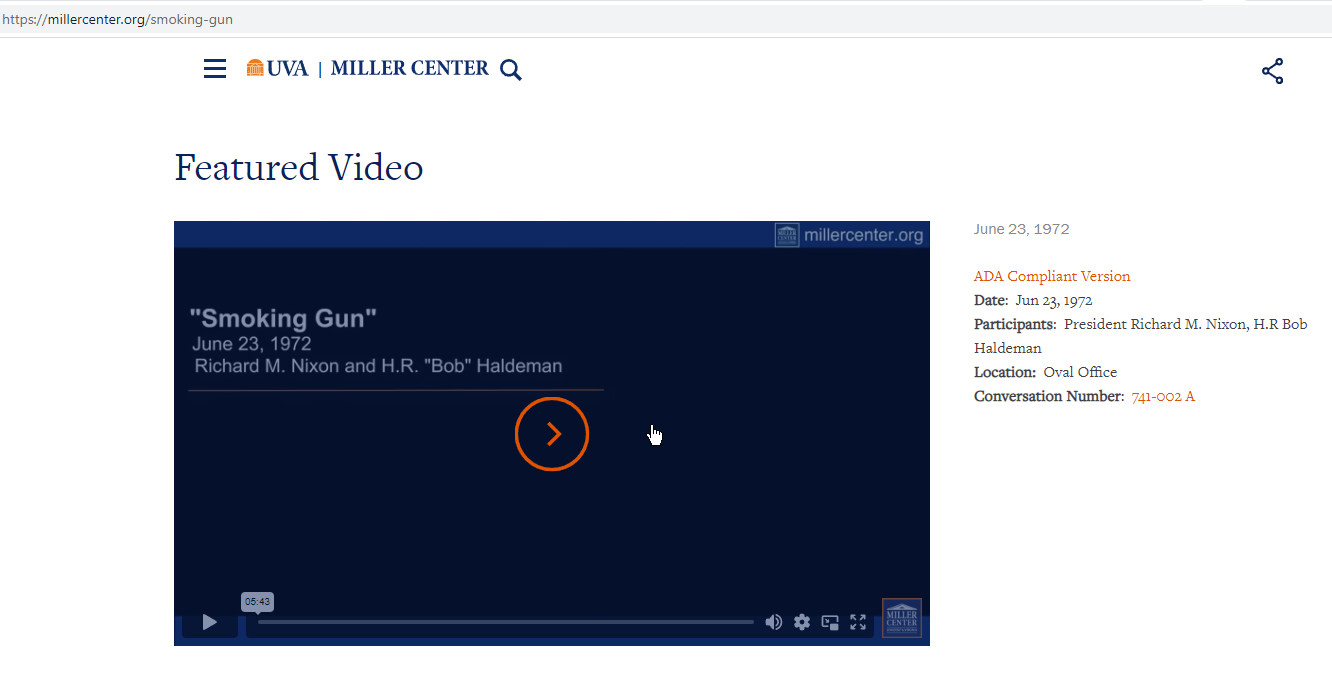 https://millercenter.org/smoking-gun


http://www.bbc.com/news/blogs-trending-42724320
Impact and books
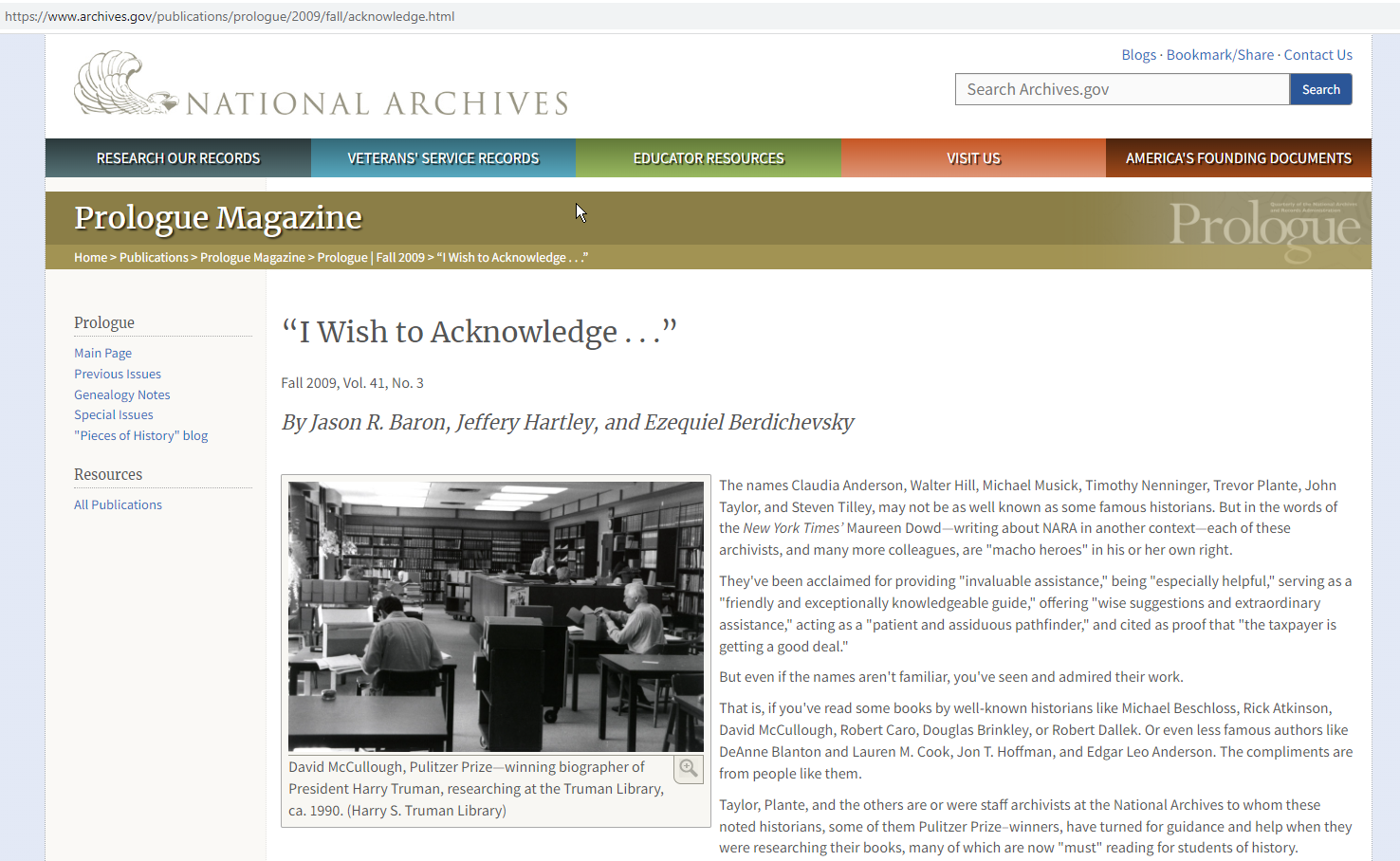 http://www.bbc.com/news/blogs-trending-42724320
Impact and books
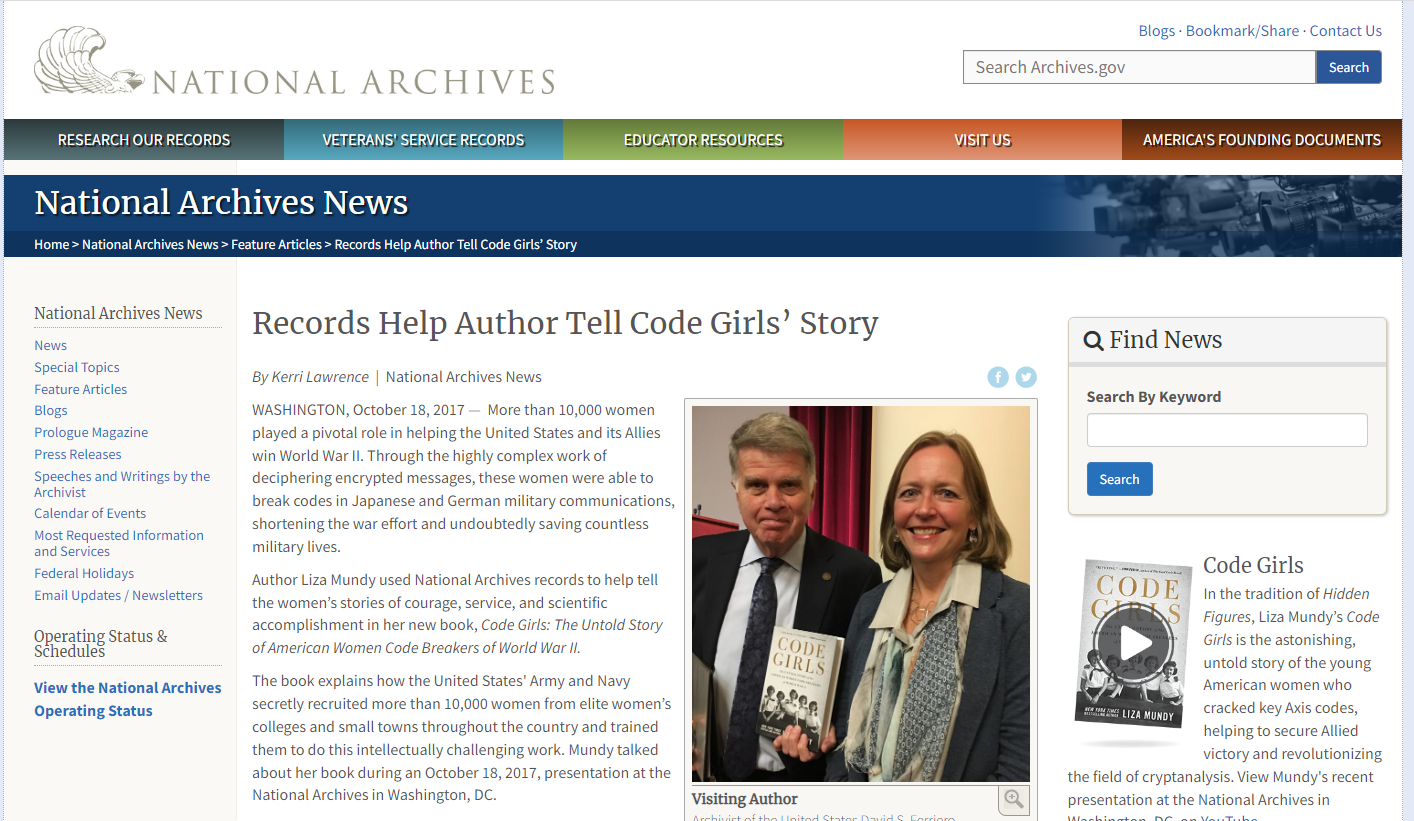 http://www.bbc.com/news/blogs-trending-42724320
Impact and booksArmy at Dawn – Rick Atkinson
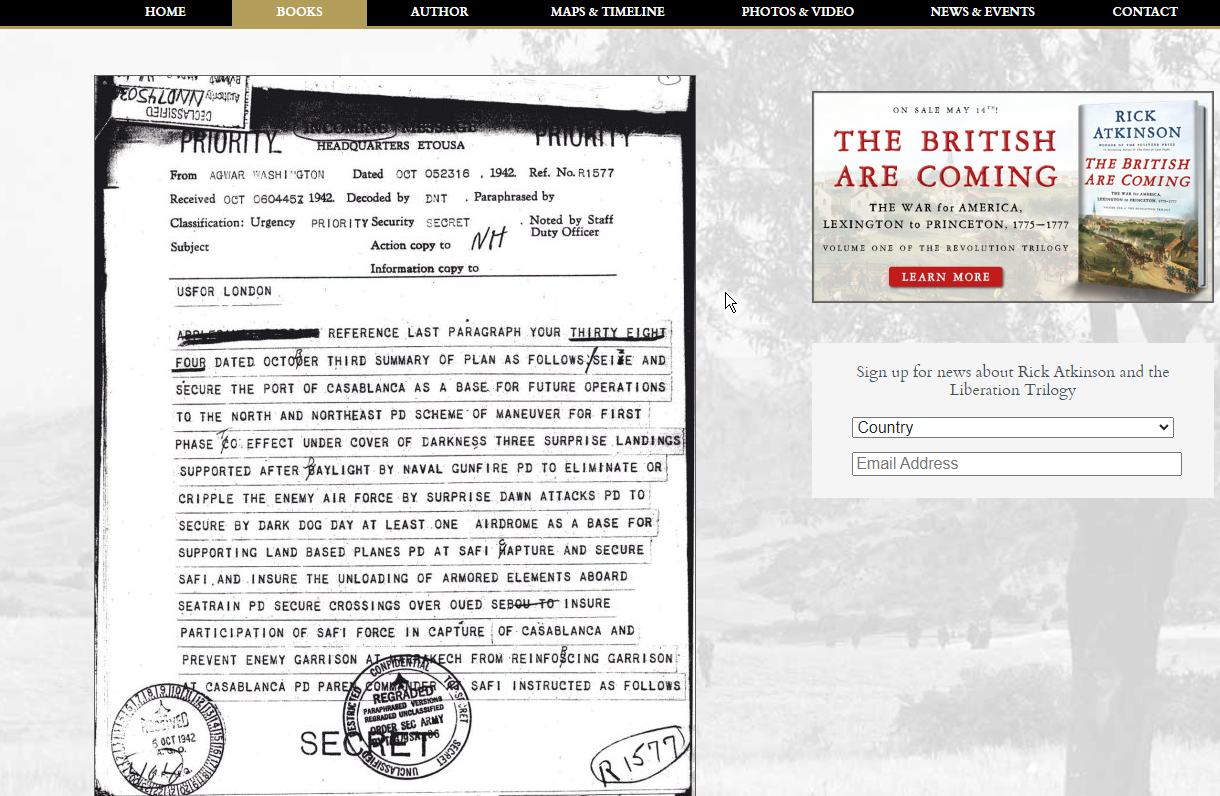 http://www.bbc.com/news/blogs-trending-42724320
Funding issues
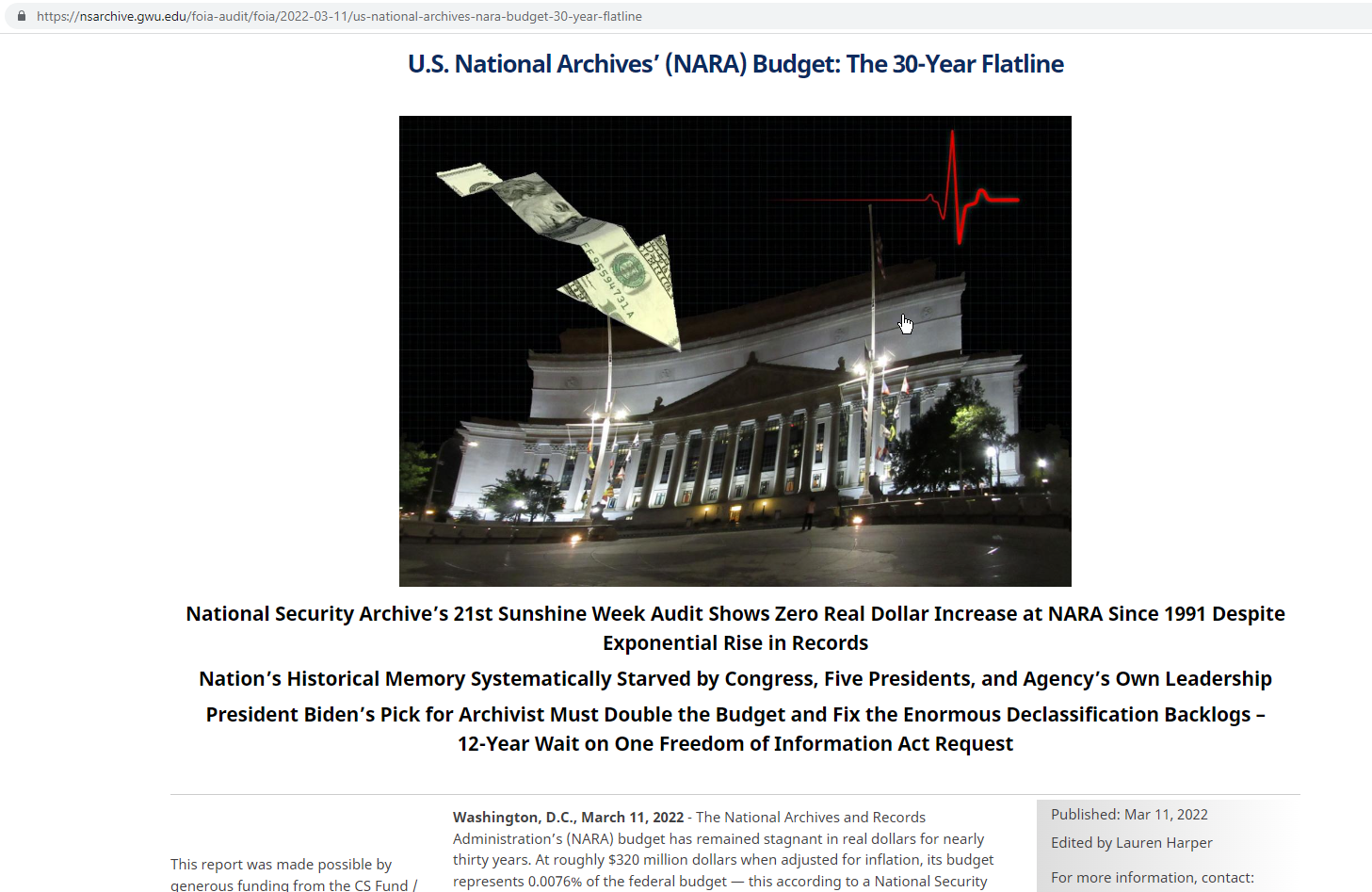 http://www.bbc.com/news/blogs-trending-42724320
Access issues
Yet, Connelly reports, the archives confronts a backlog of some 600 million unexamined presidential records, and it will take 250 years for its staff to process Freedom of Information Act requests for documents at the George W. Bush Presidential Library alone. The tradition of presidential libraries serving as oases for invaluable research is crumbling; the Bush library may be the last to fulfill that purpose.
http://www.bbc.com/news/blogs-trending-42724320
Access issues
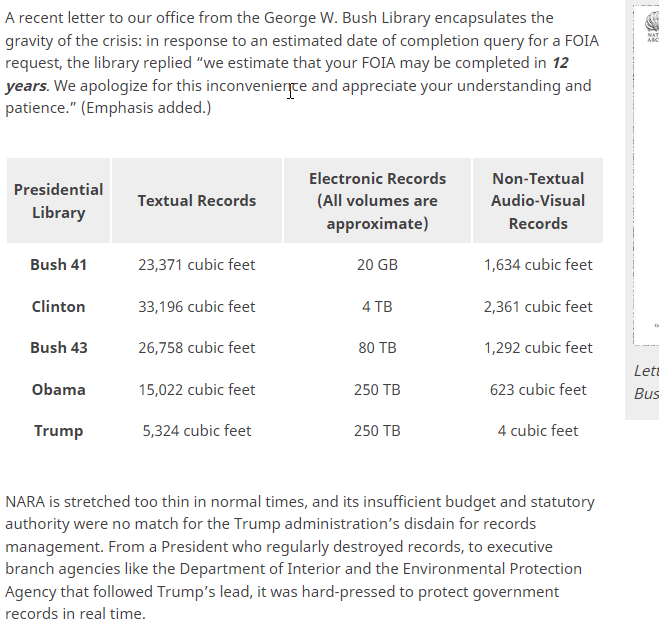 http://www.bbc.com/news/blogs-trending-42724320